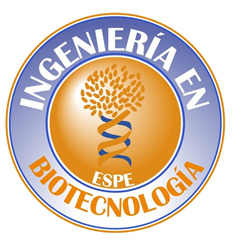 DEPARTAMENTO DE CIENCIAS DE LA VIDA Y LA AGRICULTURA
CARRERA DE INGENIERÍA EN BIOTECNOLOGÍA


TRABAJO DE TITULACIÓN, PREVIO A LA OBTENCIÓN DEL TÍTULO DE
 INGENIERA EN BIOTECNOLOGÍA

“IDENTIFICACIÓN DE PLASMODIUM SPP. Y HAEMOPROTEUS SPP. MEDIANTE TÉCNICAS MOLECULARES Y MICROSCÓPICAS EN AVES DEL ORDEN PASSERIFORMES EN DOS ZONAS DE LAS ESTRIBACIONES ANDINAS DEL ECUADOR”
AUTORA
JOCELYN ALEJANDRA, TORRES REDROVÁN
DIRECTORA
DRA. MARÍA AUGUSTA CHÁVEZ LARREA, M.SC.
SANGOLQUÍ 
2019
CONTENIDO
Introducción
Objetivos 
Hipótesis
Materiales y métodos
Resultados y discusión
Conclusiones
Recomendaciones
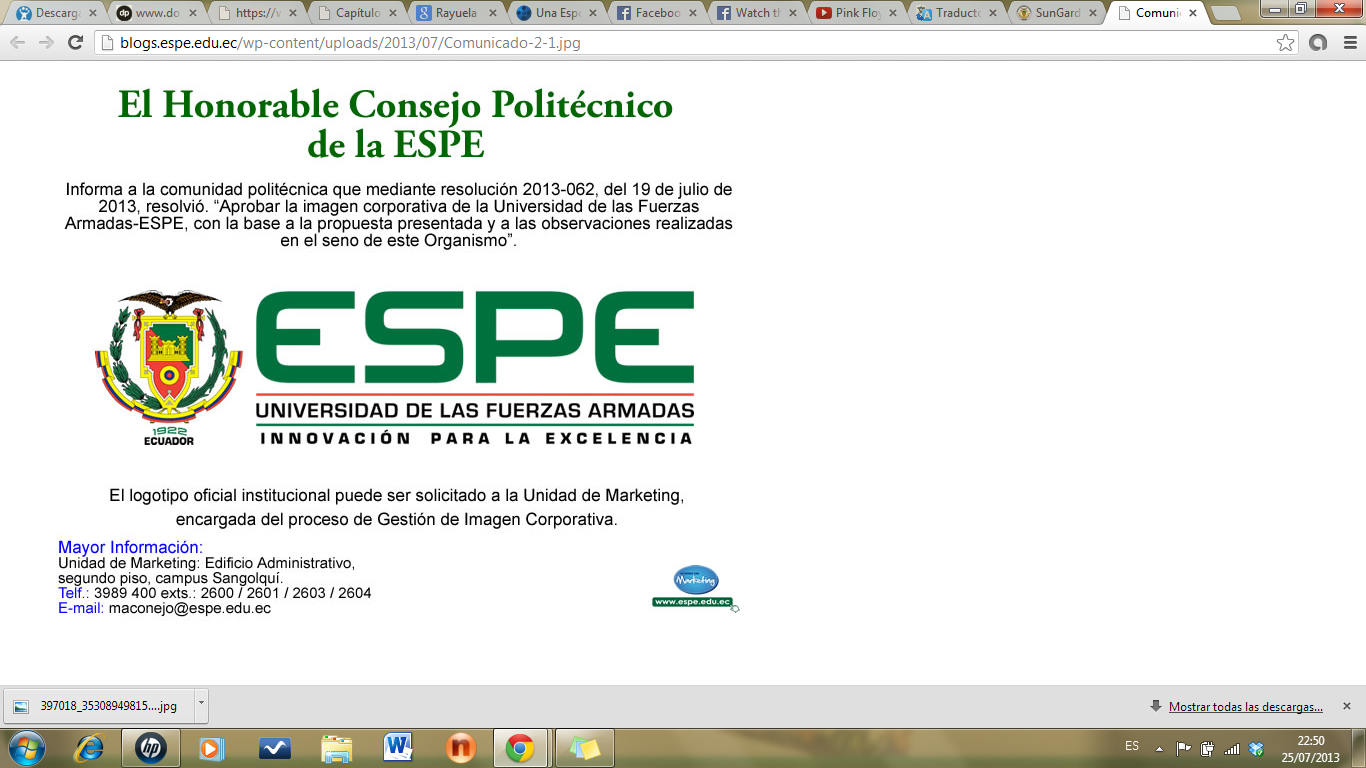 INTRODUCCIÓN
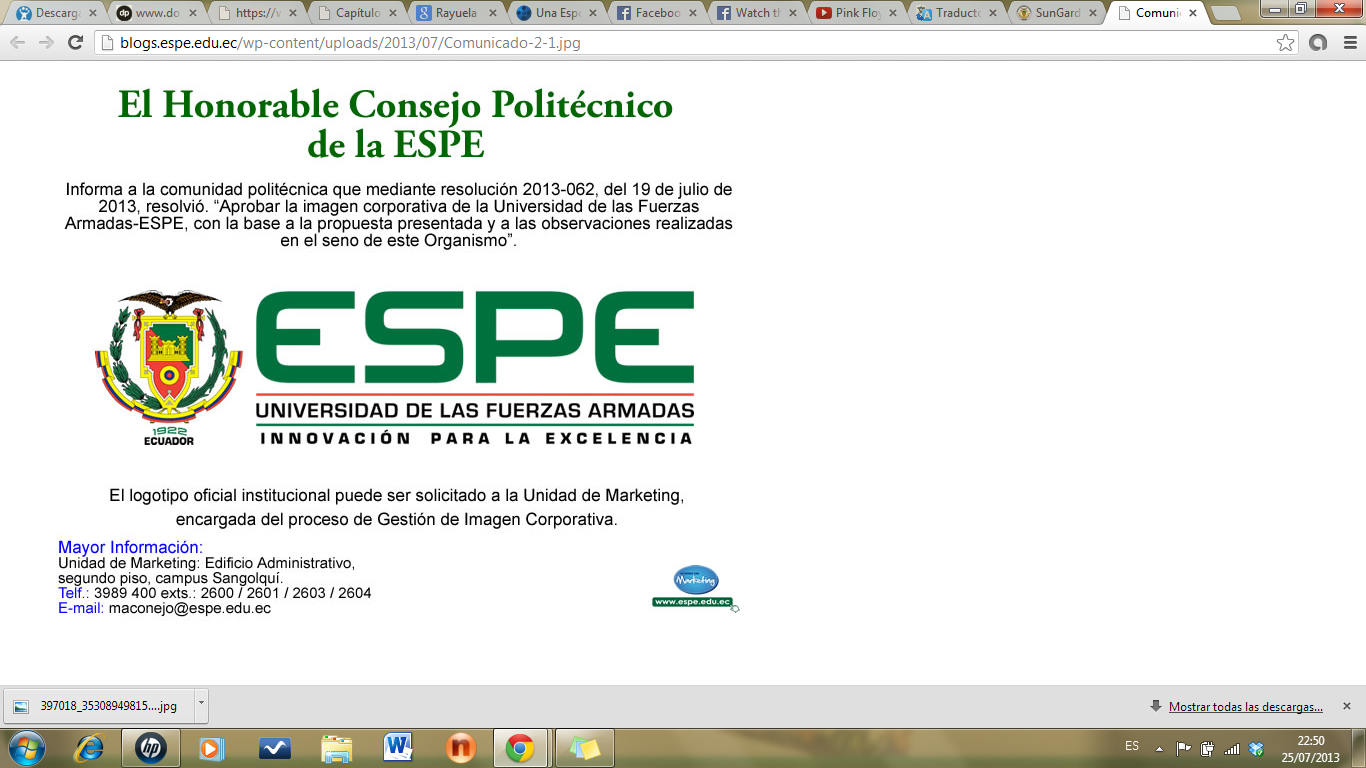 INTRODUCCIÓN
Aves Passerines
Aves: 10 000 especies
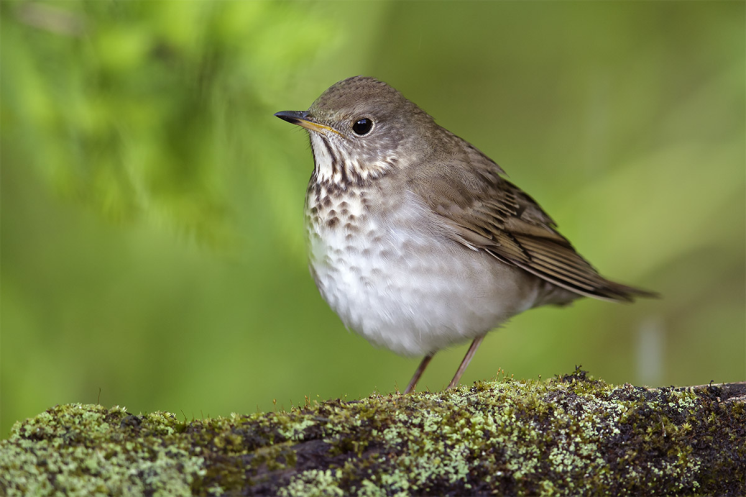 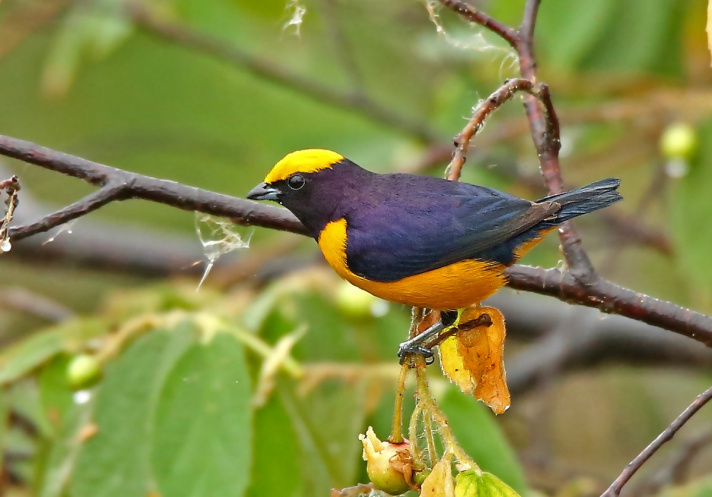 Passeriformes: 134  familias
                            1 357 géneros
                     6 030 especies
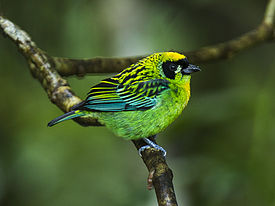 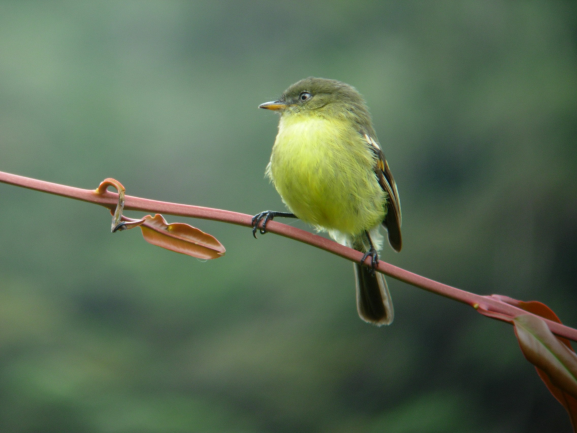 Características:
Ecuador: 1 679 especies
Aves cantoras
Pequeño tamaño
Bosques tropicales
Migratorios y residentes
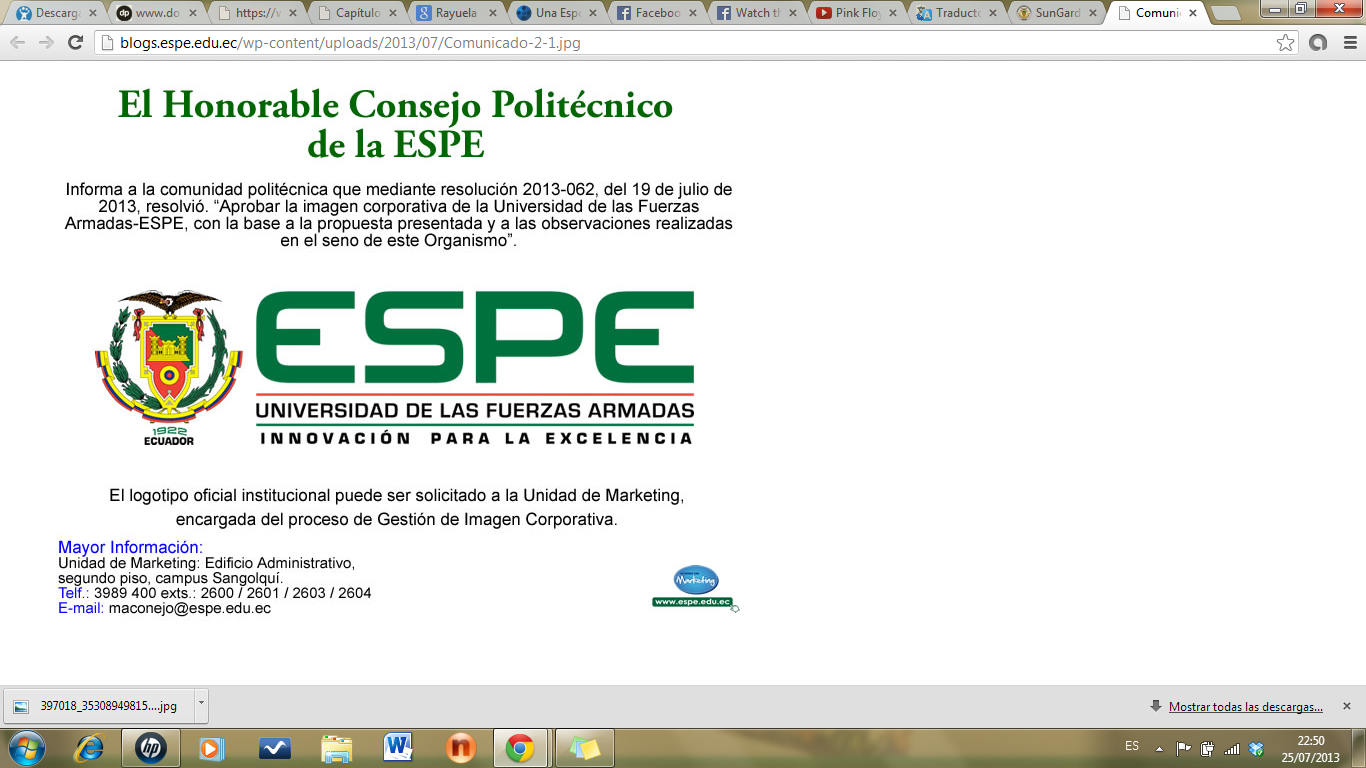 (Dickinson & Christidis, 2014; Edwards & Harshman, 2013)
INTRODUCCIÓN
Malaria aviar
Principales parásitos de aves silvestres:
Plasmodium spp.
Haemoproteus spp.
Tripanosoma spp.
Microfilaria  spp.
Leucocytozoon spp.
Malaria aviar
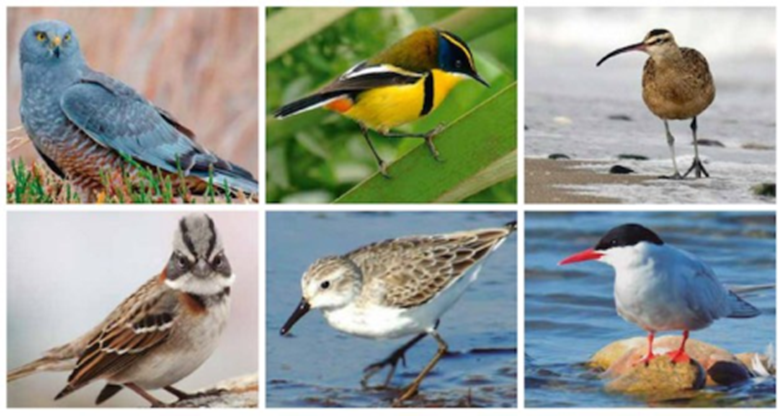 Distribución cosmopolita
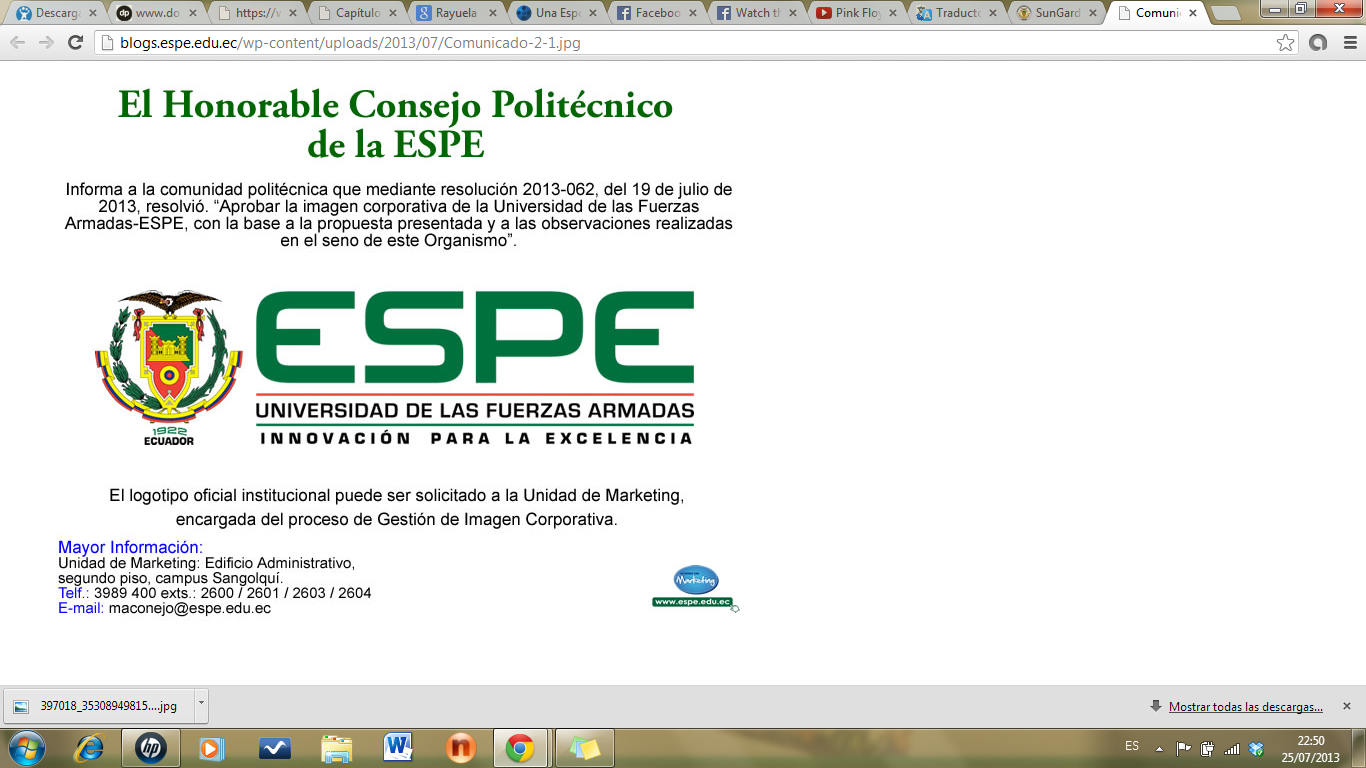 (Valkiūnas, 2005)
INTRODUCCIÓN
Transmisión de la malaria aviar
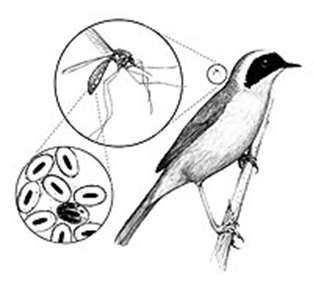 Vector (mosquito)
Hospedero (ave)
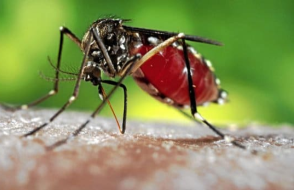 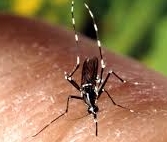 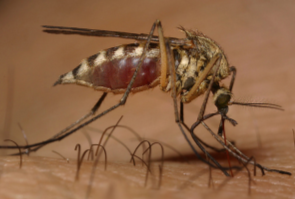 Plasmodium
Familia: Culicidae
Cúlex spp.
Aedes spp.
Anopheles spp.
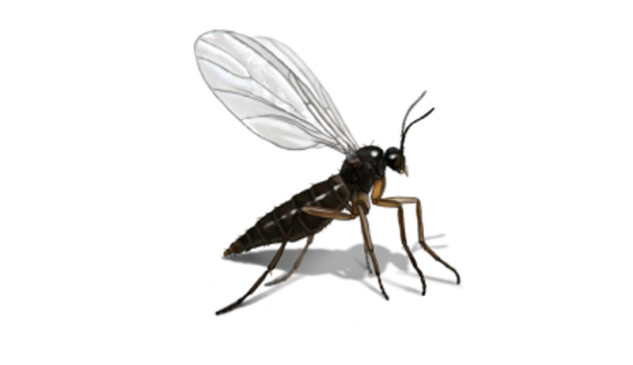 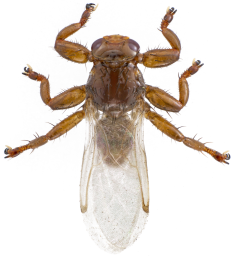 Haemoproteus
Familia: Ceratopogonidae 
Familia: Hippobosciidae
Hipobóscidos
Culicoides
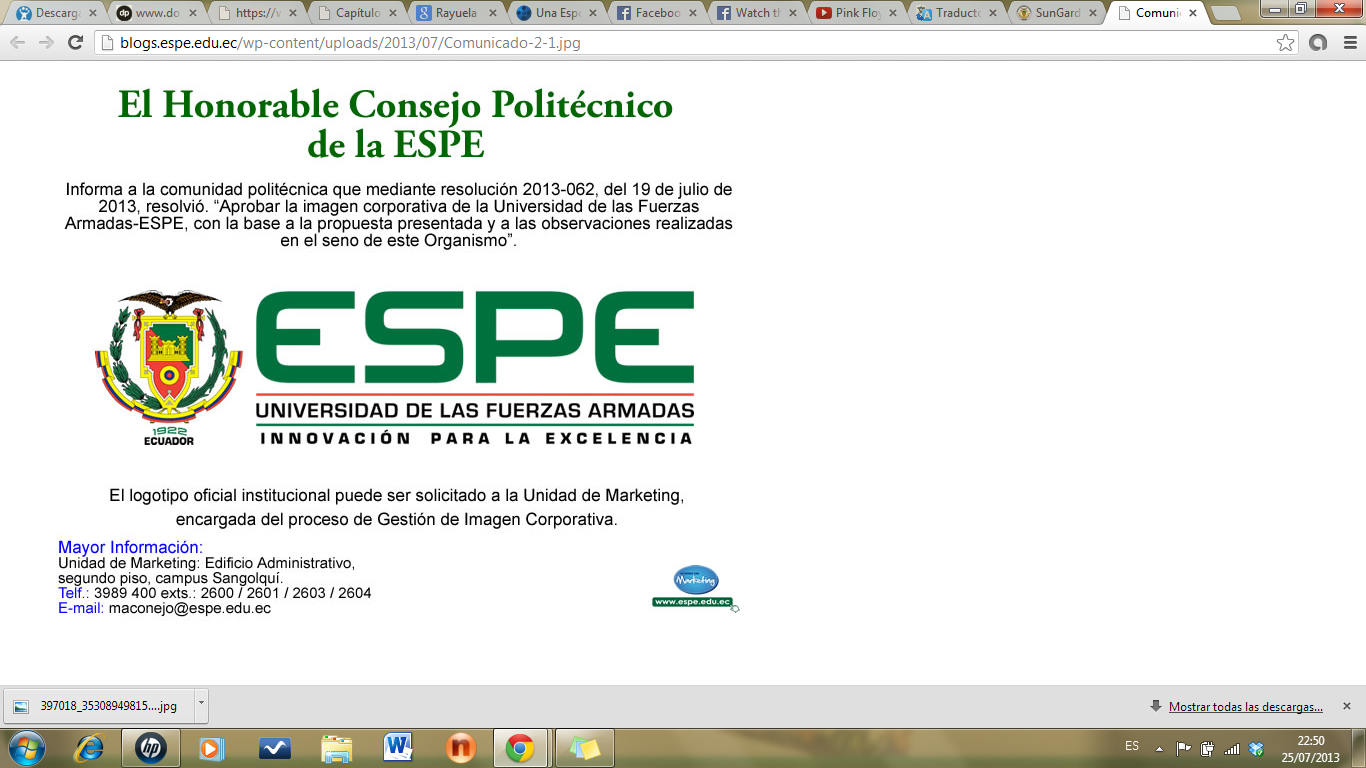 (Valkiūnas, 2005)
INTRODUCCIÓN
Ciclo biológico de Plasmodium spp. y Haemoproteus spp.
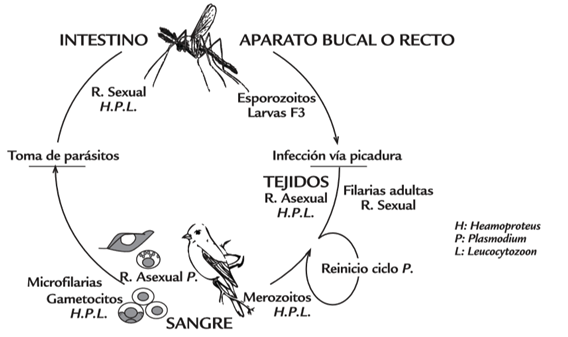 Estado infeccioso para ave:
		Esporozoitos
Estado infeccioso para vector:
		Gametocitos
≠
Haemoproteus
Plasmodium
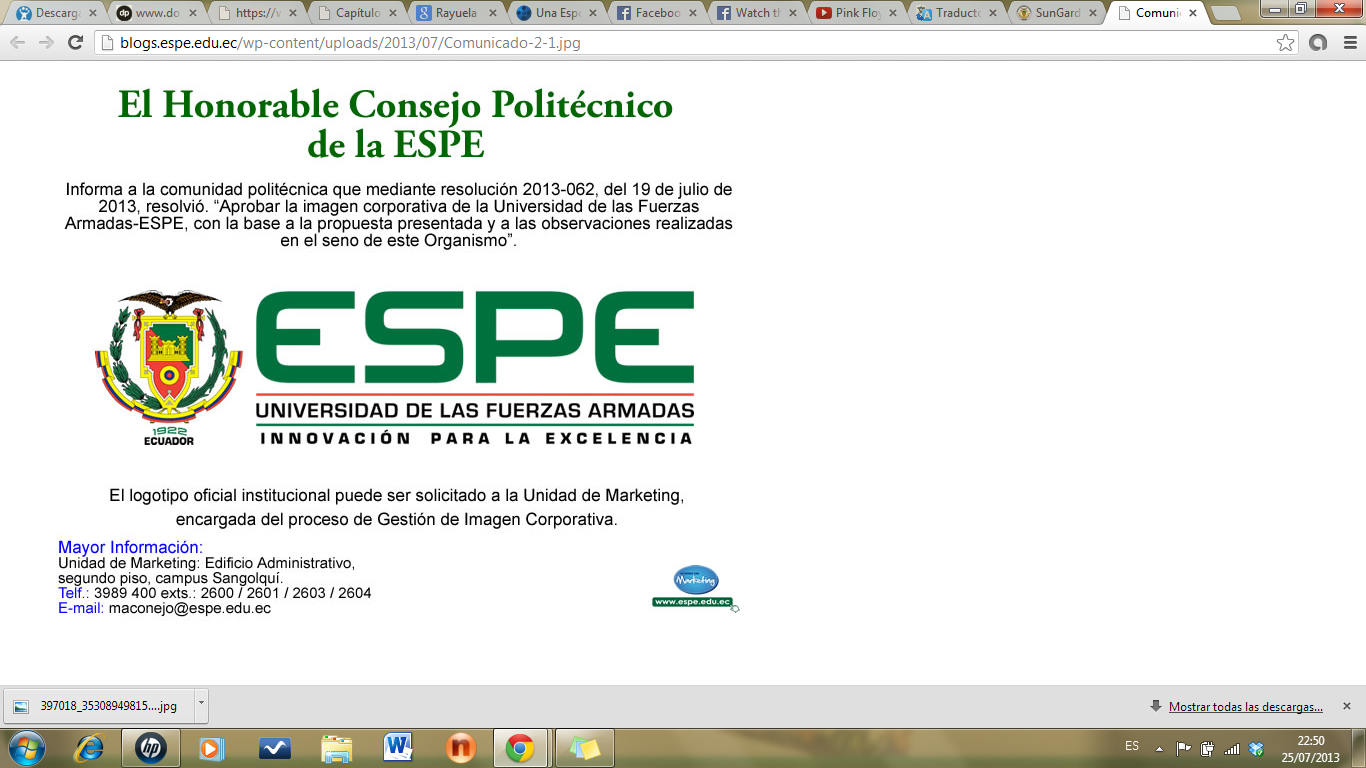 (Matta  & Rodríguez, 2001)
[Speaker Notes: Aquí la diferencia en el ciclo eritrocitico radica en que en el ciclo de plasmodium se da la formacion de merontes eritrociticos y gametocitos, así se puede encontrar trofozoitos, merontes eritrocitocos juveniles y maduros, y gametocitos juveniles y maduros. 
Mientras que en haemoproteus tiene como objetivo la formacion de gametocitos, por lo que aquí se encuentran gametocitos juveniles, o merozoitos unicelulares.]
INTRODUCCIÓN
Técnicas de diagnóstico
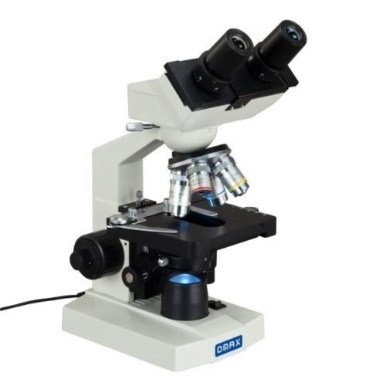 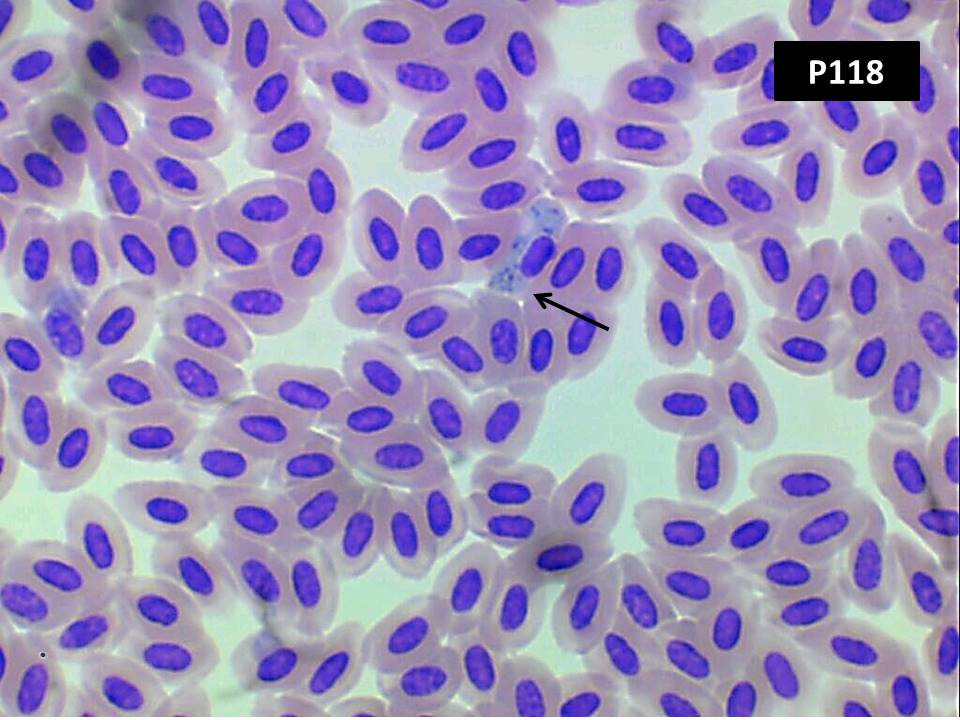 Microscopía
Técnicas moleculares
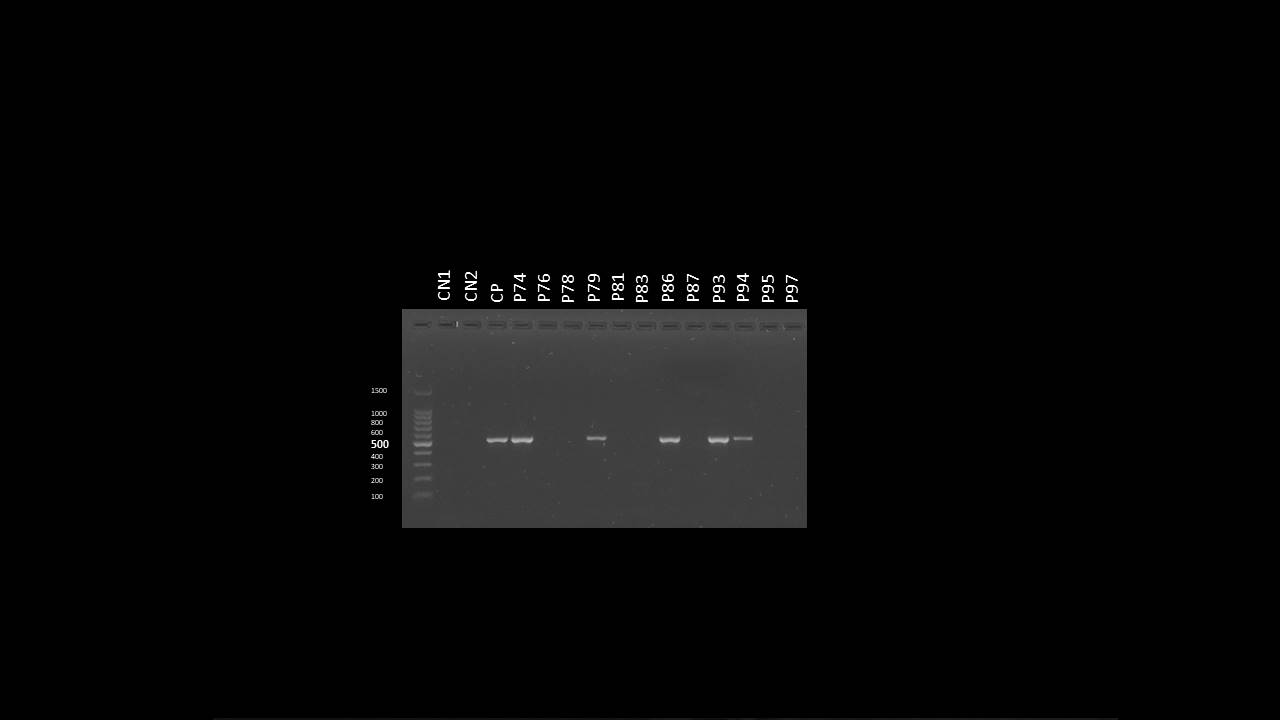 PCR
Convencional
Anidada
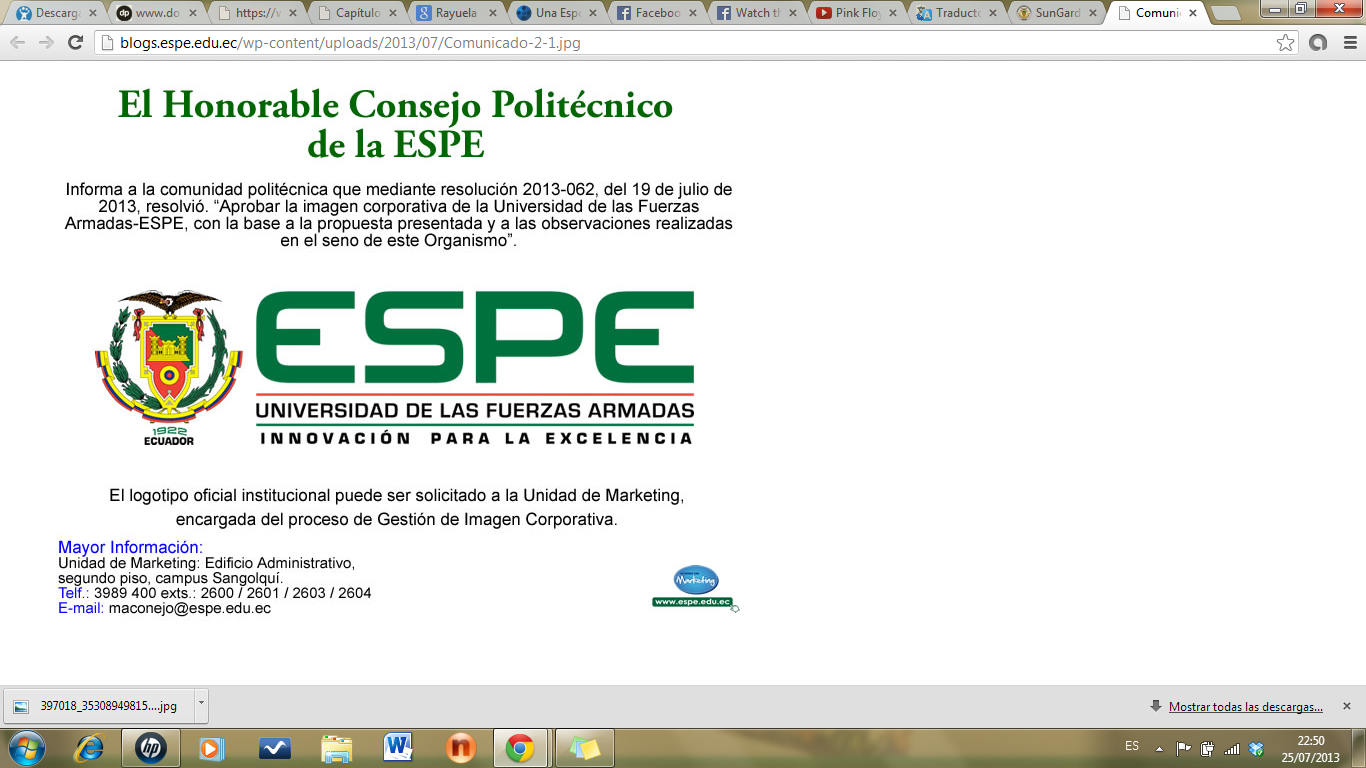 (Valkiūnas, 2005)
INTRODUCCIÓN
Distribución de la malaria aviar
Schumm et al.  (2019)
31.3%H, 12.5%P
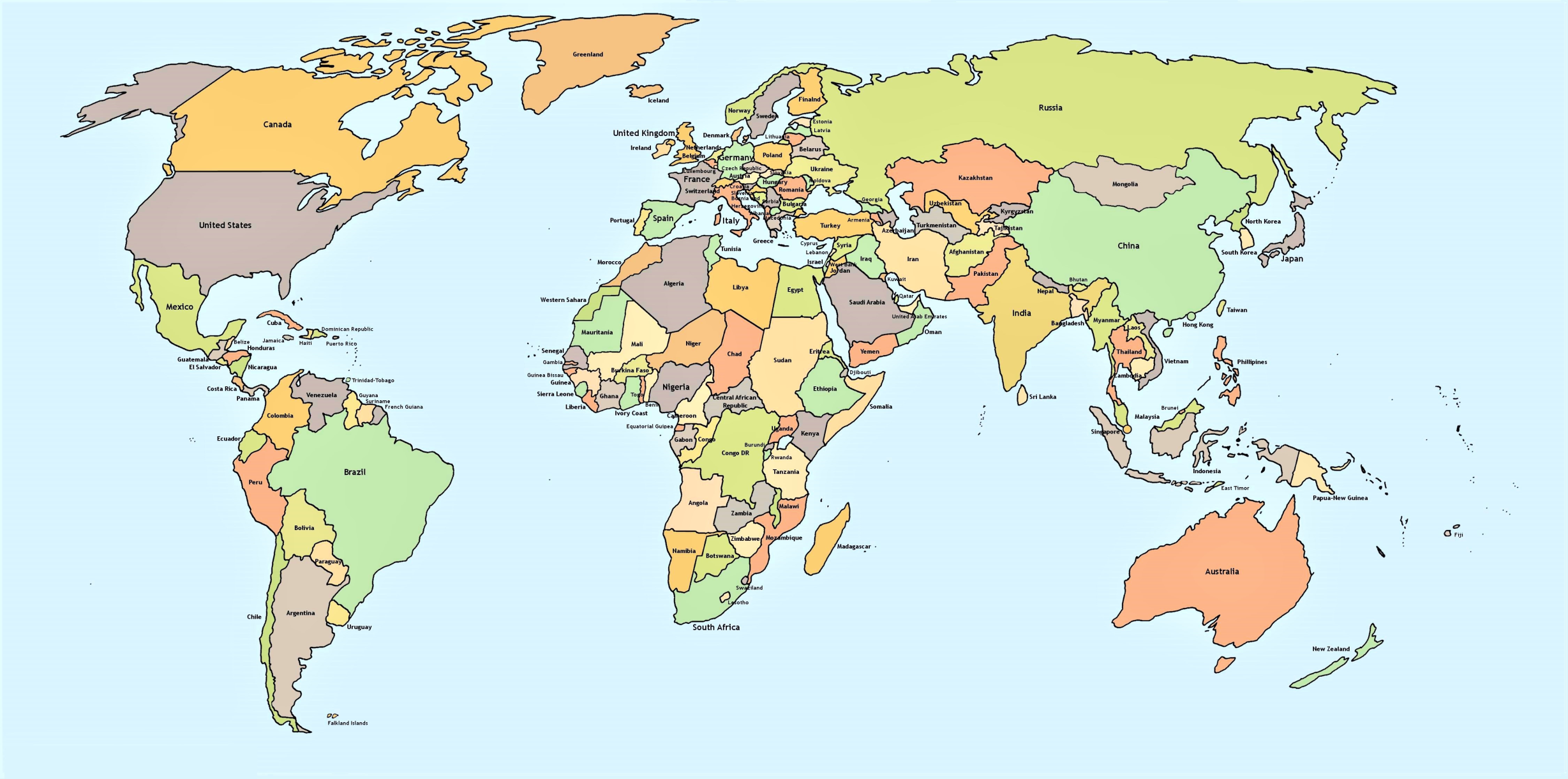 Walther et al.  (2014)
20%
Nourani et al.  (2018)
34.84%
Ivanova et al.  (2018)
Doussang et al.  (2019)
Laurance et al.  (2013)
33.1%
Fecchio et al.  (2018a)
Chaisi et al.  (2019)
7-33%
22%H, 3%P
68.82%
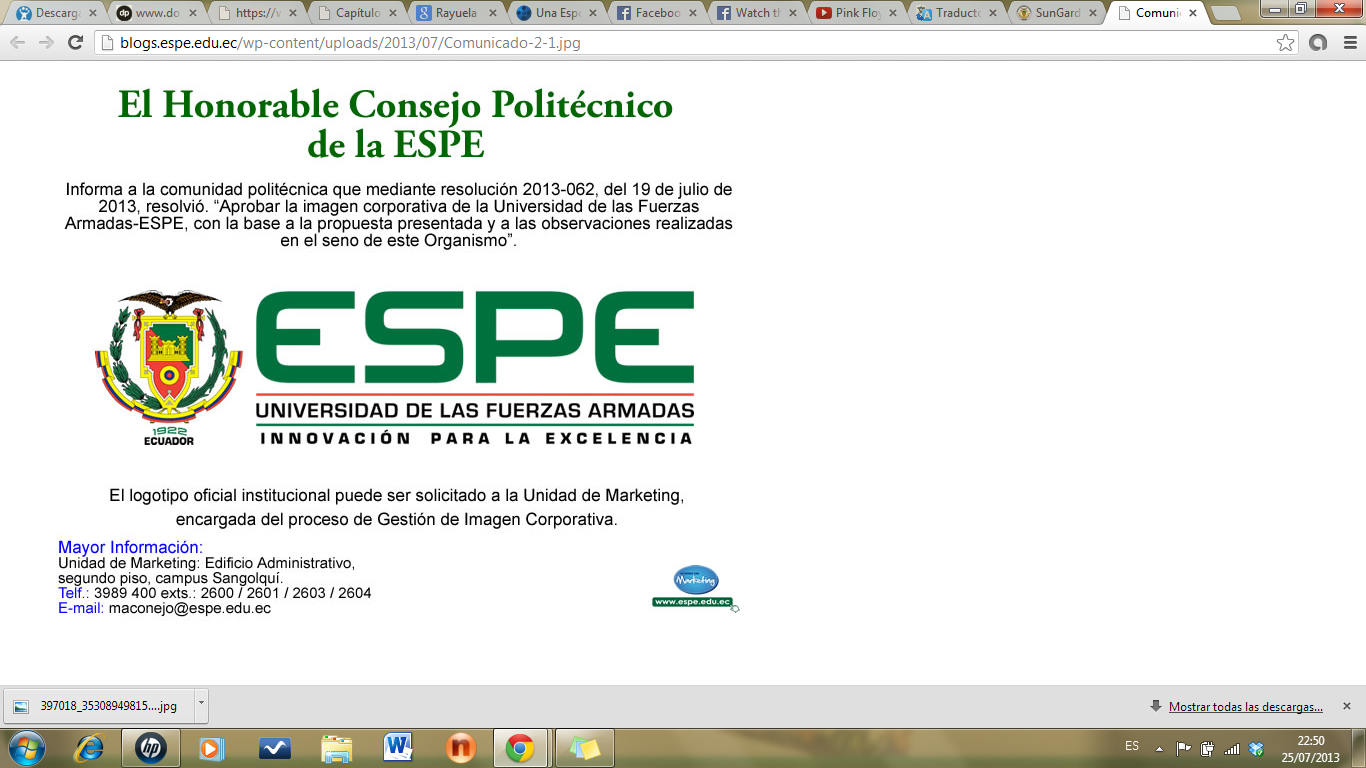 INTRODUCCIÓN
Distribución de malaria aviar en Ecuador
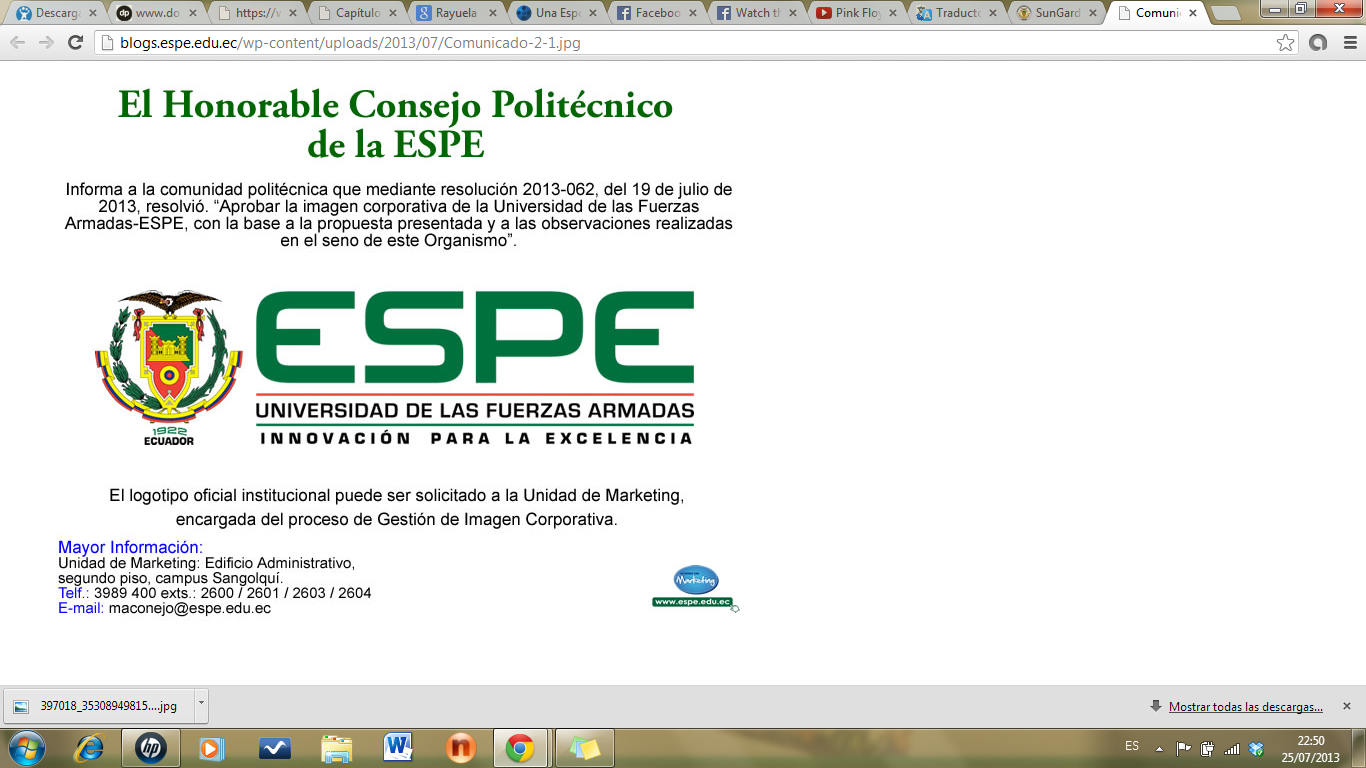 (Cadena Ortiz, 2015; Harrigan et al., 2014; Levin et al., 2013; Mantilla et al., 2016; Mena, 2018; Moens & Pérez-Tris, 2015; Moens et al., 2016; Munro et al., 2009; Svensson et al., 2013).
INTRODUCCIÓN
Importancia del estudio de la malaria aviar
Ecuador Megadiverso
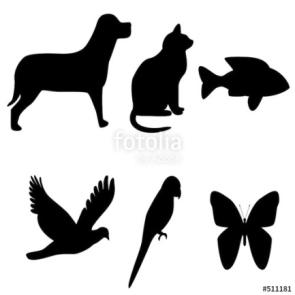 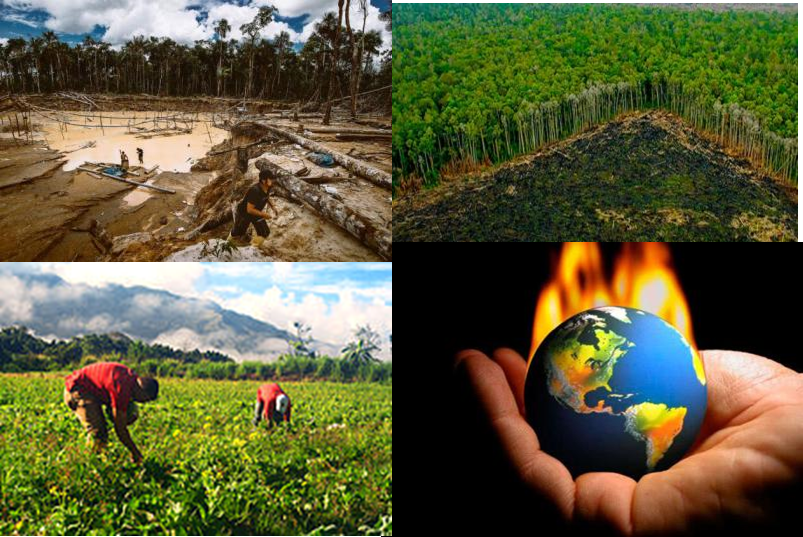 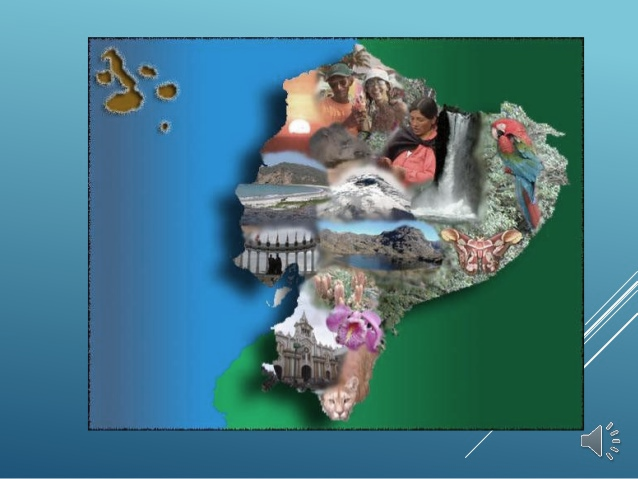 Parasitismo
Modificación de condiciones ecológicas
Conservación de especies
 endémicas
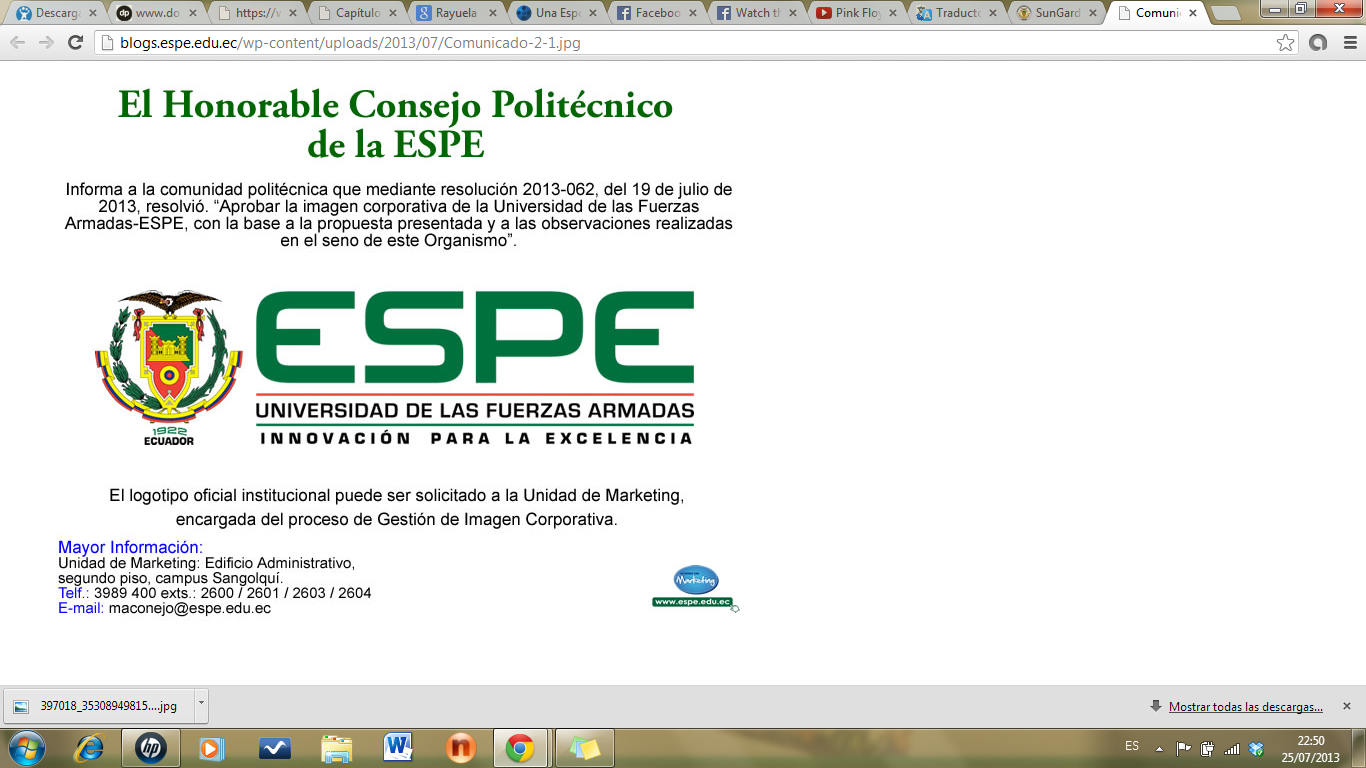 (Freile et al., 2017)
[Speaker Notes: Diversidad de aves en el país 
Sin embargo, el problema comienza cuando debido al incremento de los efectos antropogénicos como el cambio climático, la deforestación, la fragmentación de un hábitat y la urbanización, la dinámica de transmisión parásito - huésped se ve alterada (Dobson & Foufopoulos, 2001; Sehgal, 2015; Warner, 1968), y emergen enfermedades infecciosas en nuevos hospederos]
OBJETIVOS
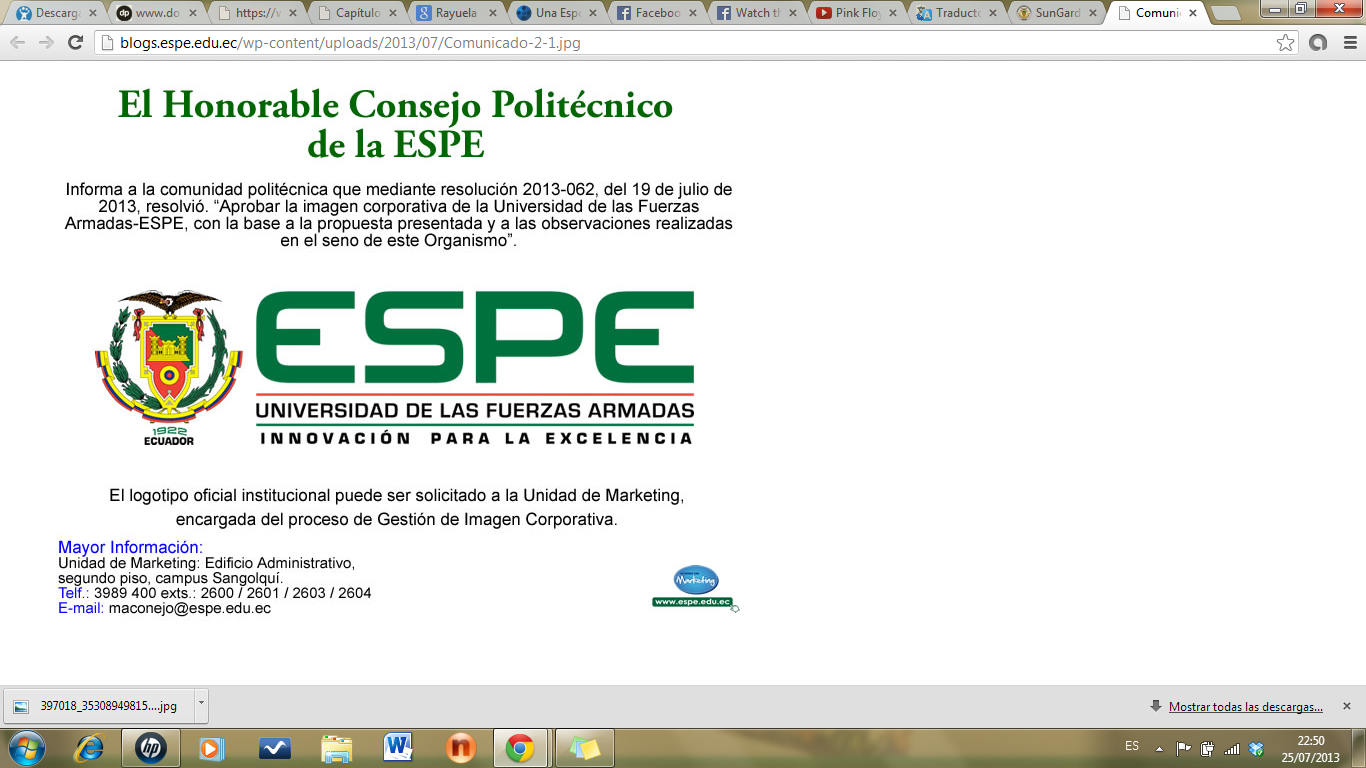 OBJETIVOS
Objetivo General:
Identificar Plasmodium spp. y Haemoproteus spp. mediante técnicas moleculares y microscópicas en aves del orden Passeriformes en dos zonas de las estribaciones andinas del Ecuador.
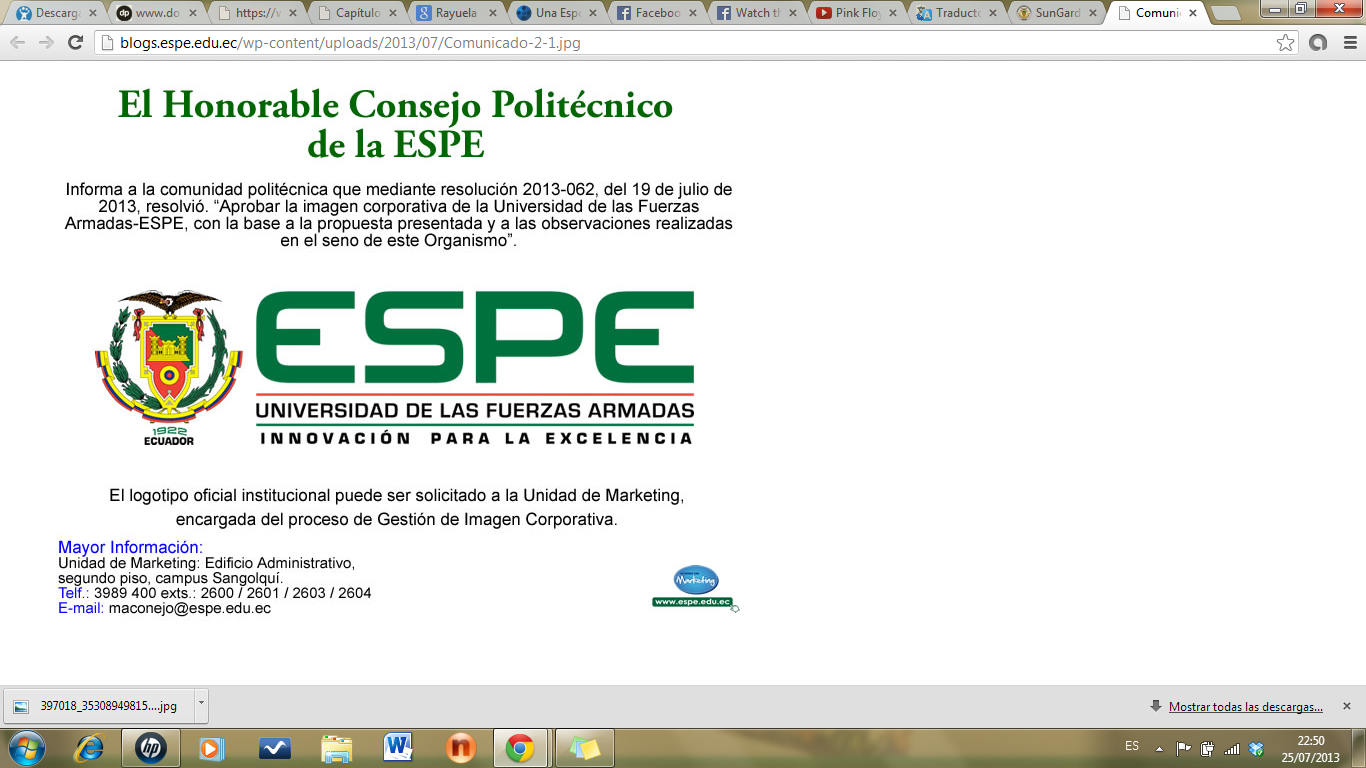 OBJETIVOS
Objetivos Específicos:
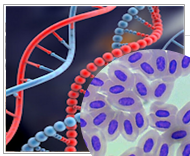 Identificar la presencia de Plasmodium spp. y Haemoproteus spp. en aves del orden Passeriformes de las zonas de Oglán Alto y Valle Hermoso con microscopía óptica y PCR convencional.
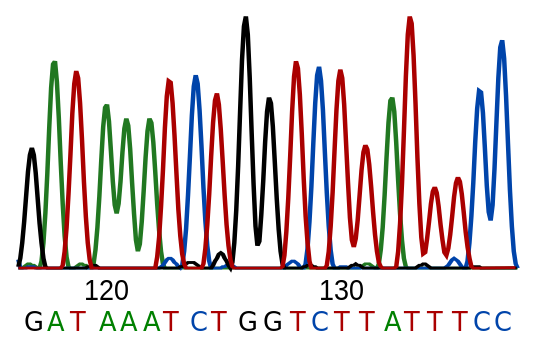 Caracterizar los linajes de hemoparásitos identificados en aves del orden Passeriformes mediante secuenciación.
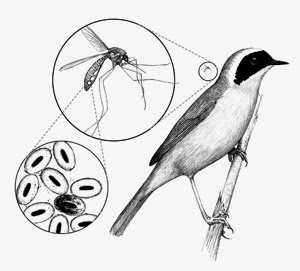 Establecer si existe diferencia entre la biodiversidad de haemosporidios del género Plasmodium y Haemoproteus encontrada en las dos zonas de estudio mediante un análisis de métodos no paramétricos
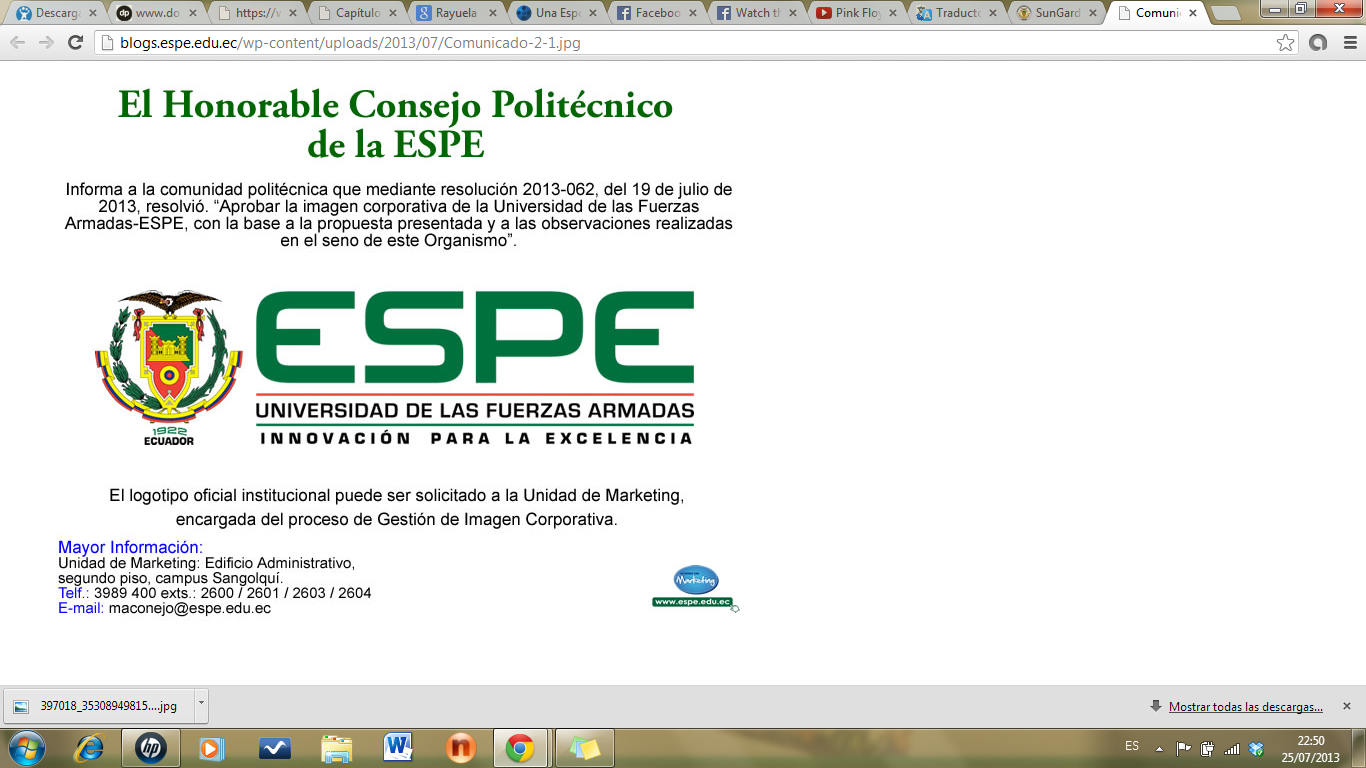 HIPÓTESIS
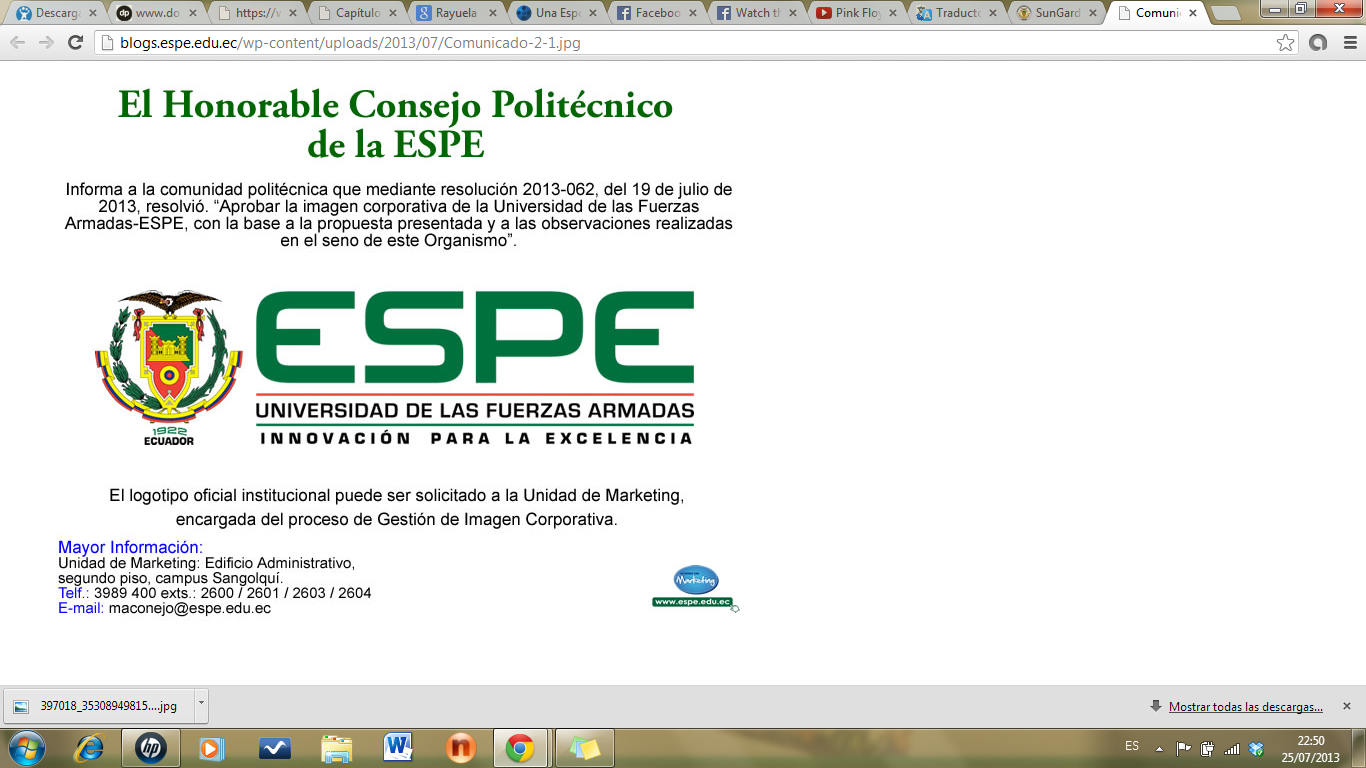 HIPÓTESIS
H1: La identificación de hemoparásitos en aves del orden Passeriformes mediante la técnica molecular y de microscopía, respectivamente, permitirán diferenciar las dos zonas de estudio.
MATERIALES Y MÉTODOS
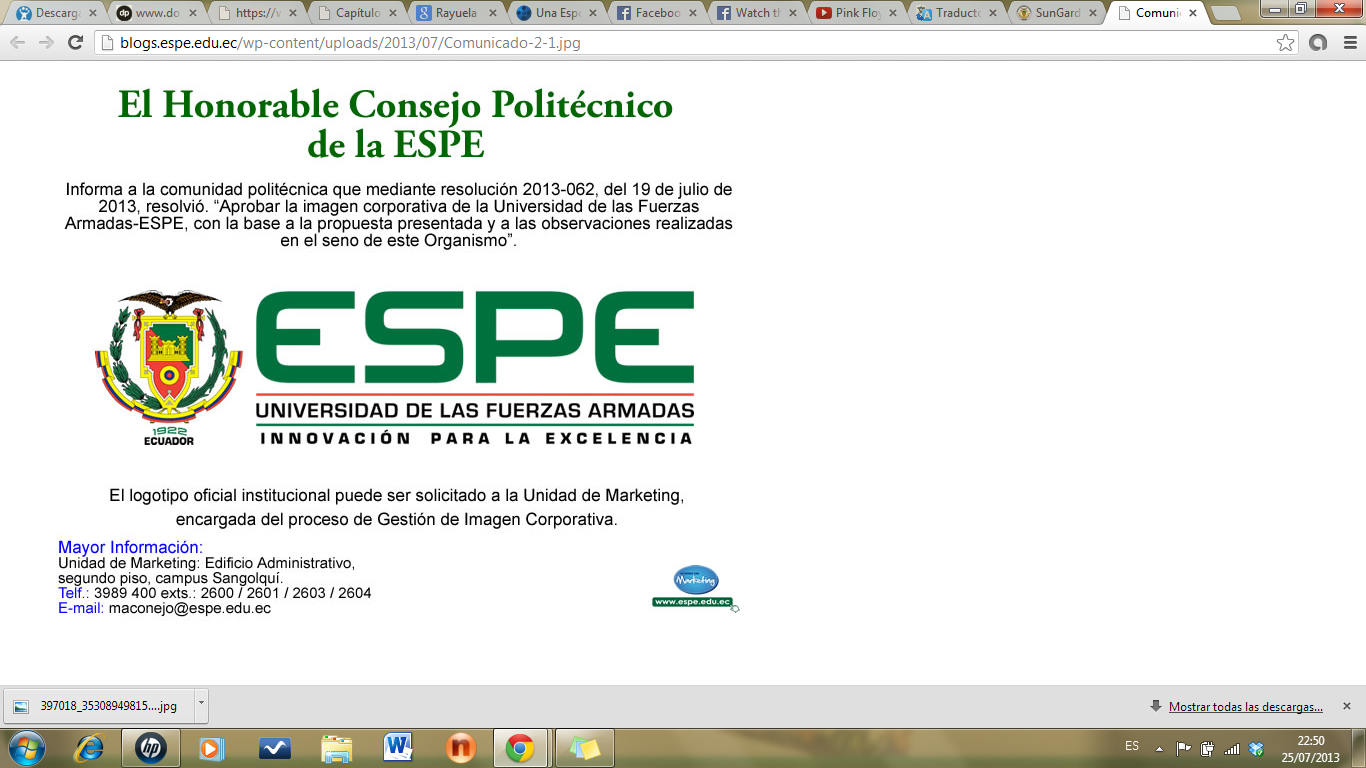 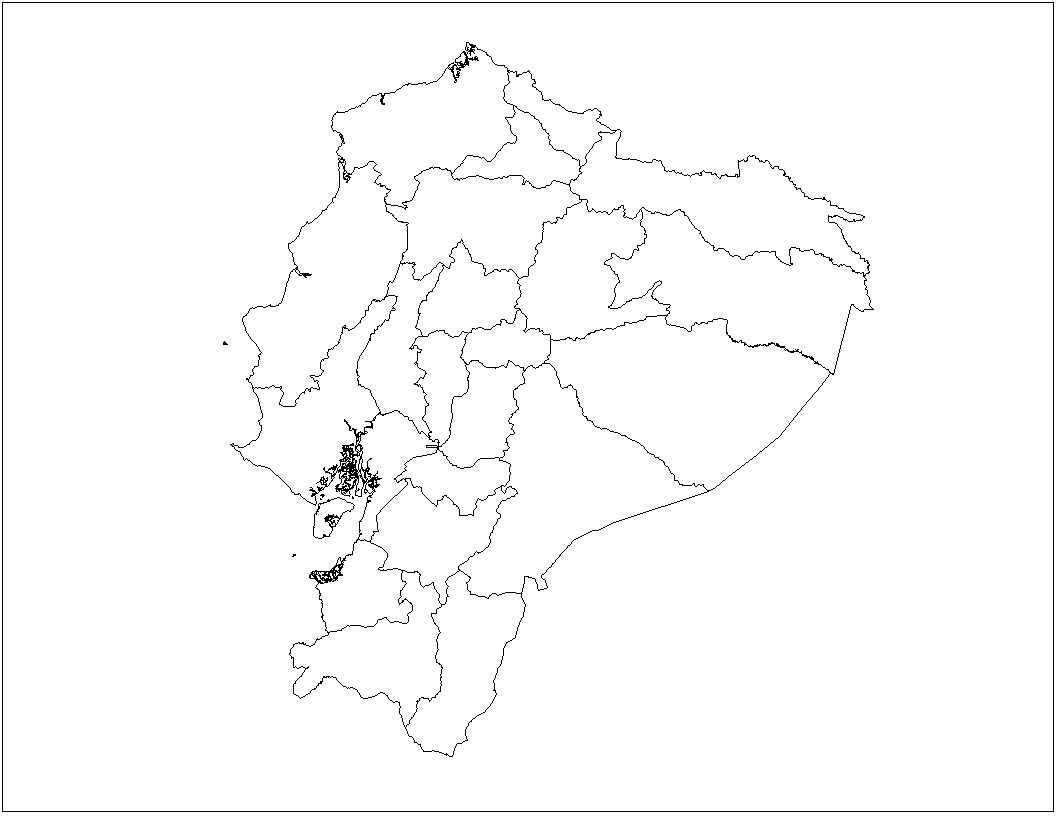 MATERIALES Y MÉTODOS
Zonas de estudio
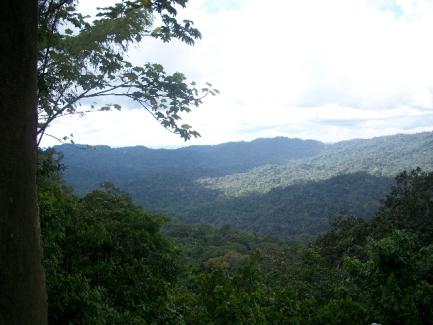 Santo 
Domingo
Bosque Oglán Alto
Pastaza
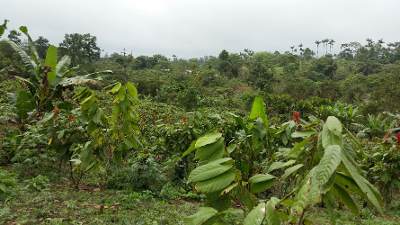 Bosque Valle Hermoso
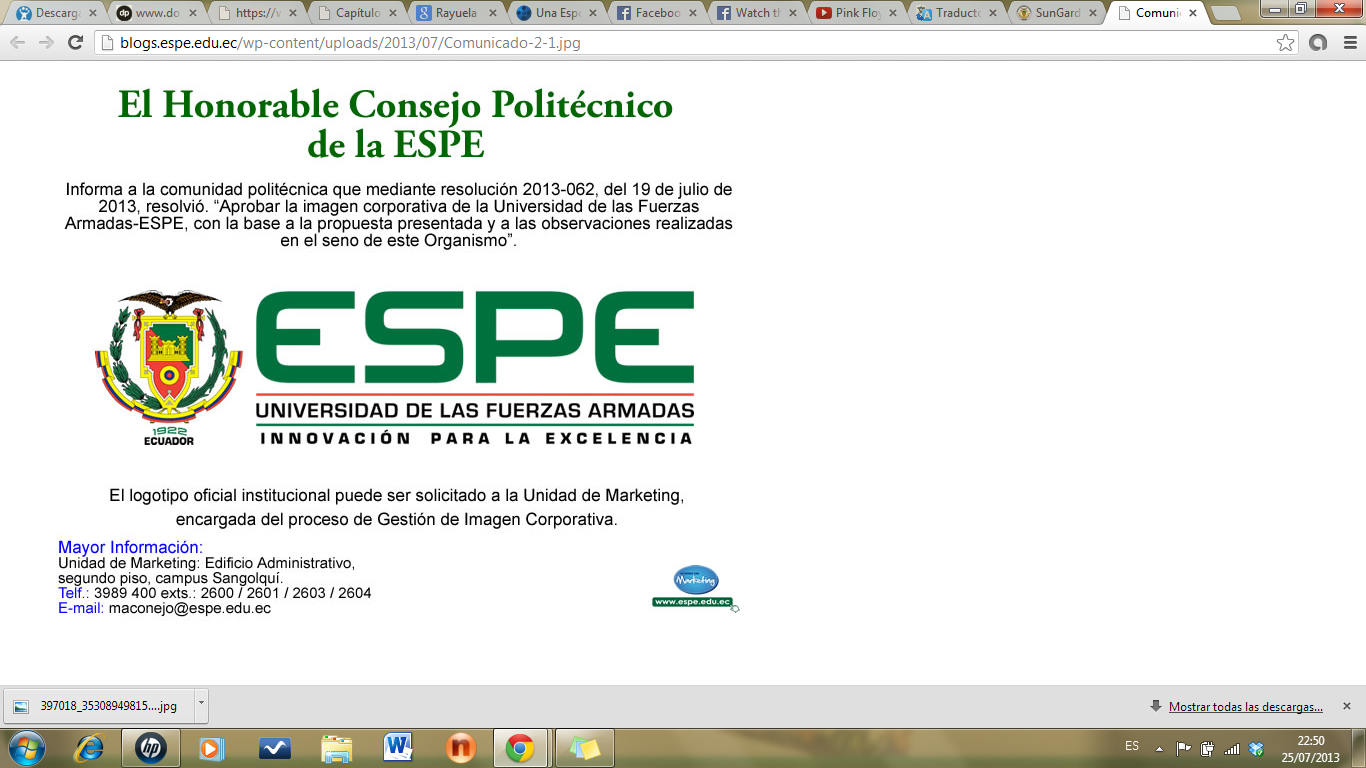 MATERIALES Y MÉTODOS
Técnica utilizada para captura de aves
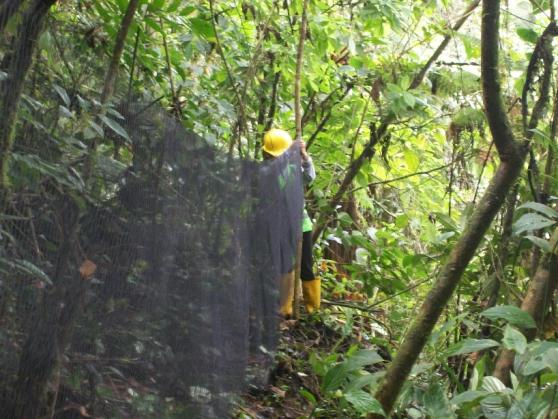 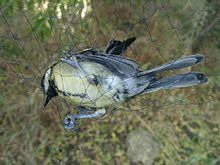 Comunidad CEPLOA - Arajuno

Estación Científica 
Juri Juri Kawsay
Redes de Neblina
2,5 x 12m (n=10)
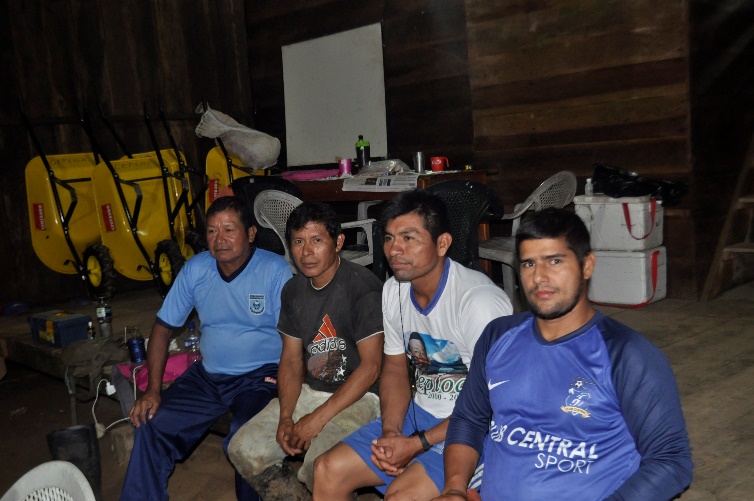 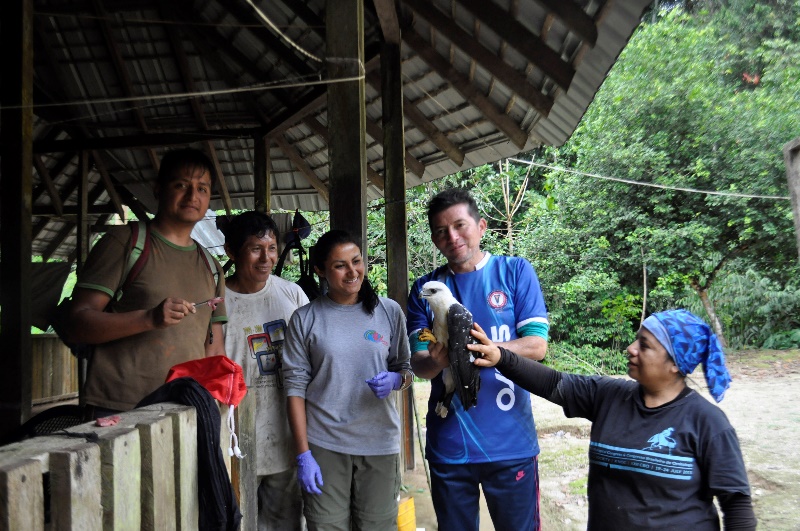 Equipo Técnico

Unidad de Estudios de la Fauna Silvestre
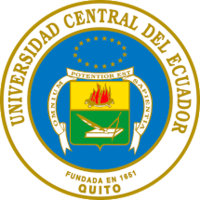 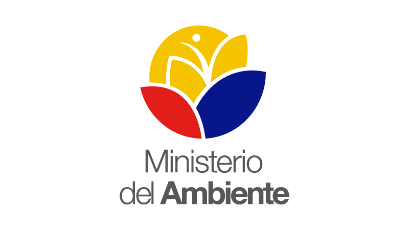 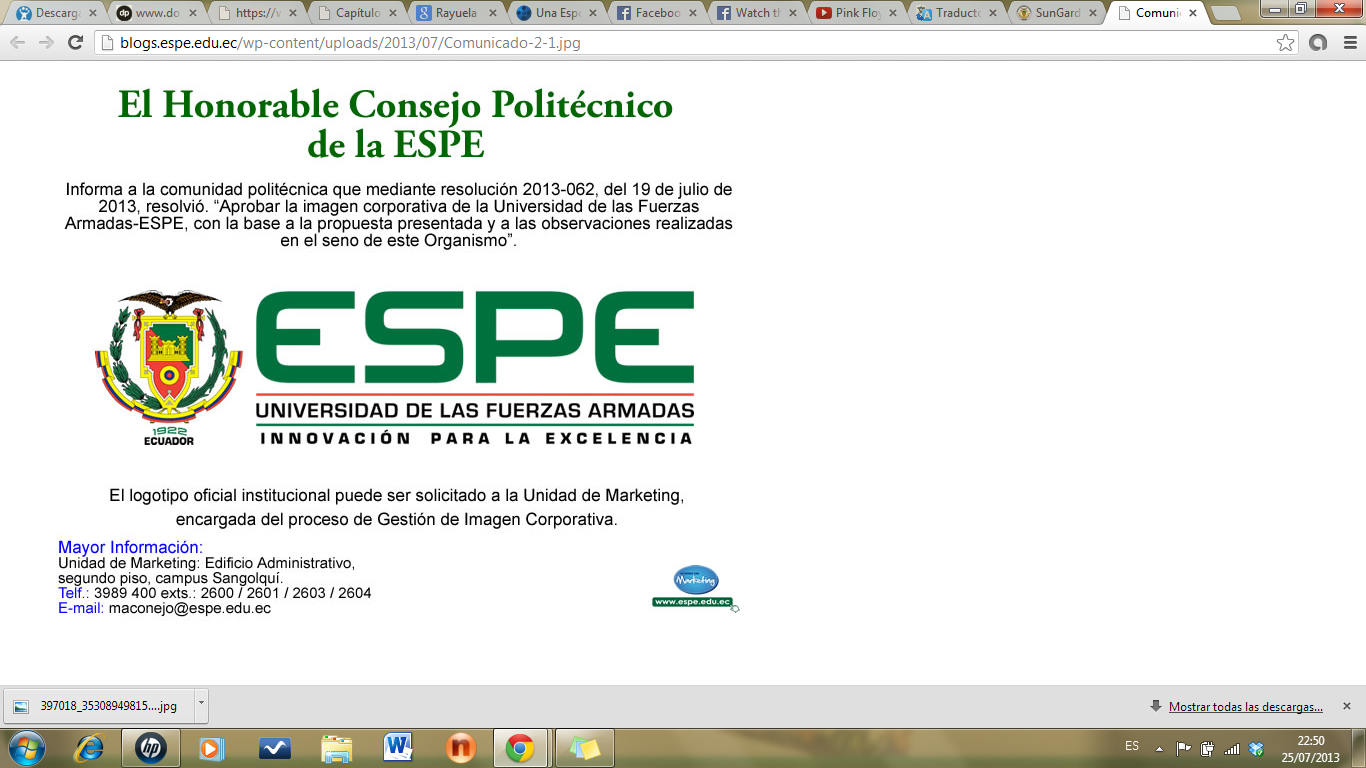 MATERIALES Y MÉTODOS
Recolección y manejo de muestras
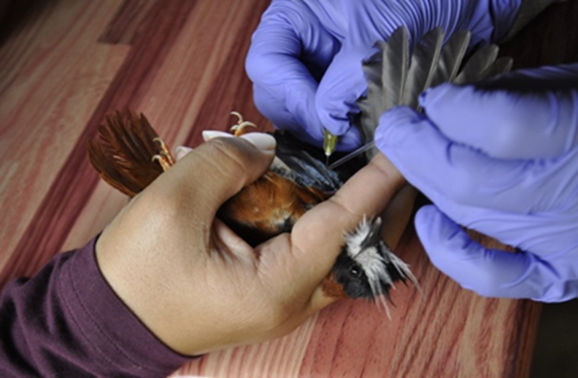 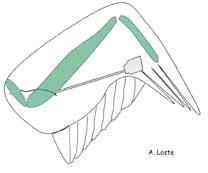 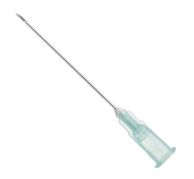 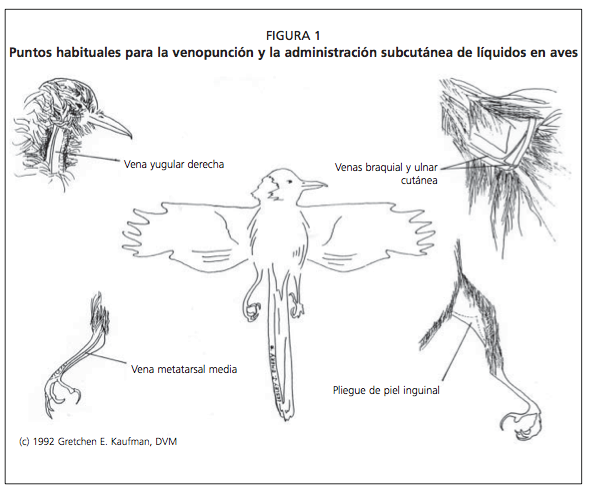 Aguja 
hipodérmica
80 µL
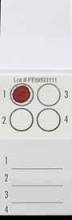 Conservación 
de ADN
Frotis sanguíneo
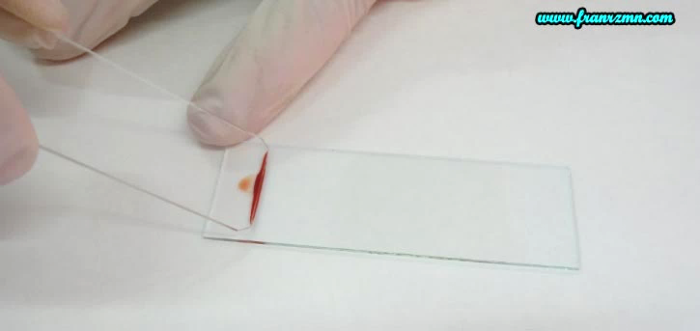 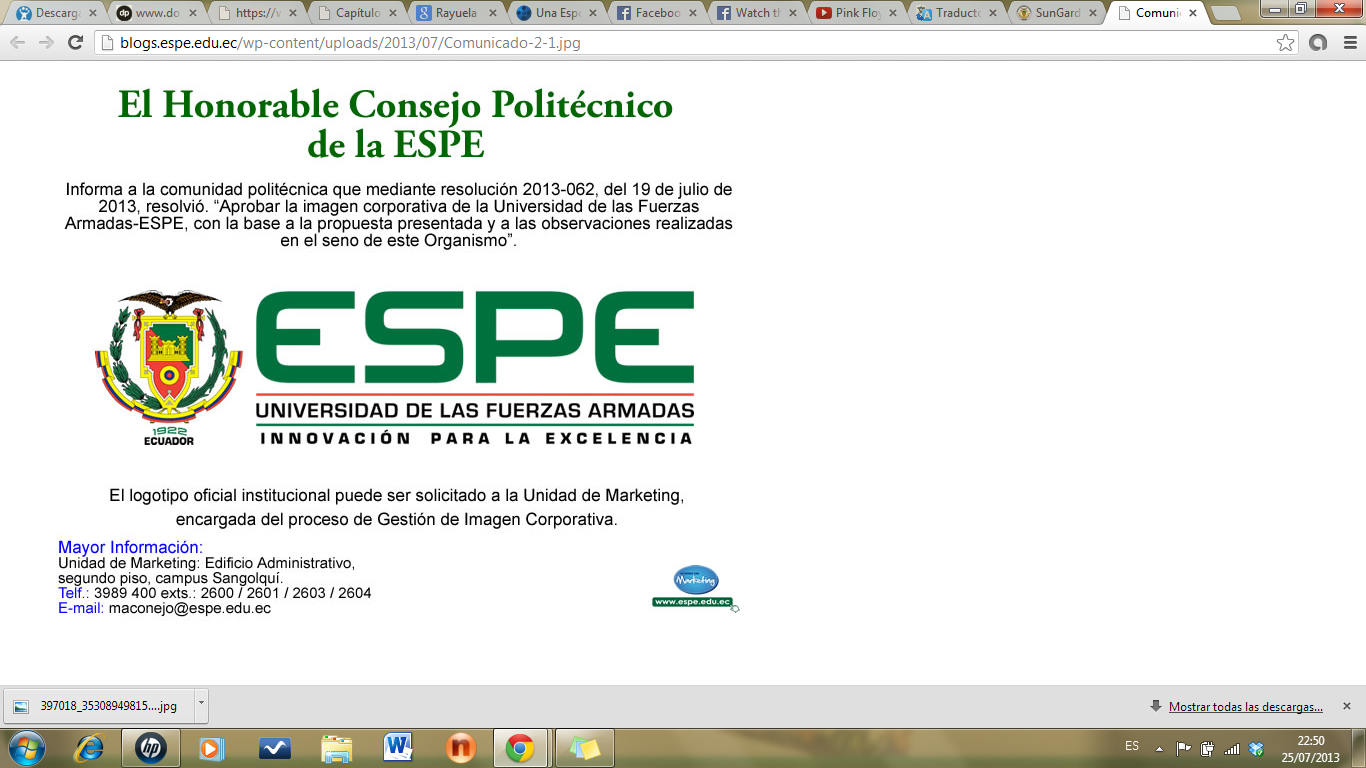 MATERIALES Y MÉTODOS
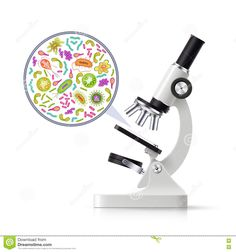 Detección por la técnica de microscopía
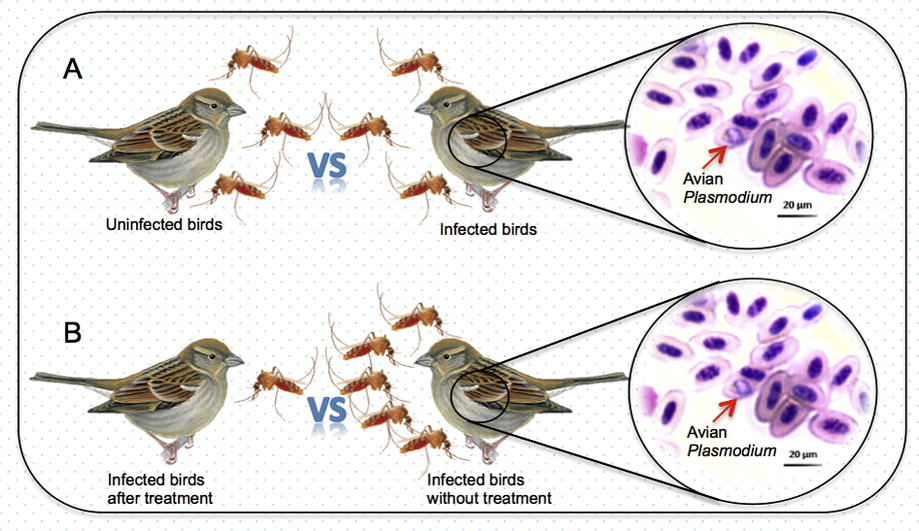 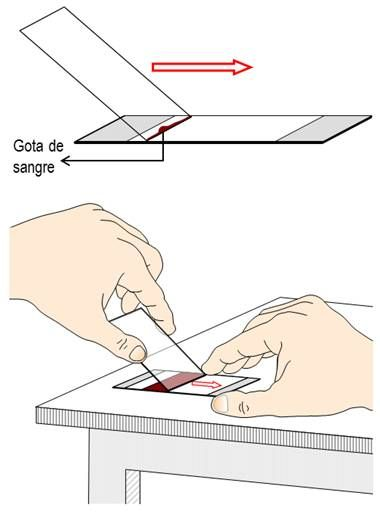 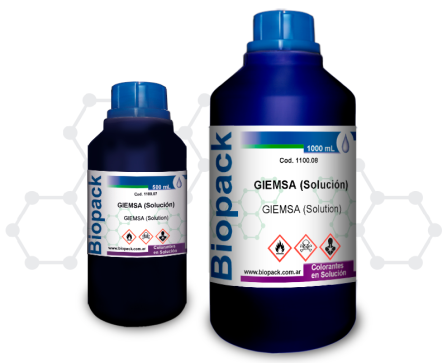 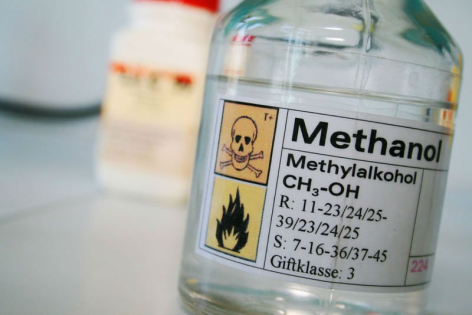 Secado T 
ambiente
Inspección:  40X
Identificación: 100X
99%, 3 a 5 min
pH 7.2, 1 hora
Adultos
Juveniles
Intensidad parasitaria 
(10 000 eritrocitos)
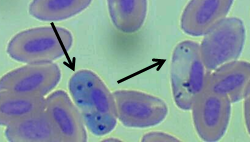 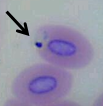 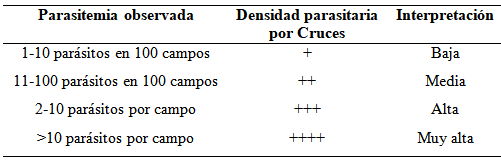 Densidad parasitaria 
(+ baja, ++ media, +++ alta, ++++ muy alta)
100X
100X
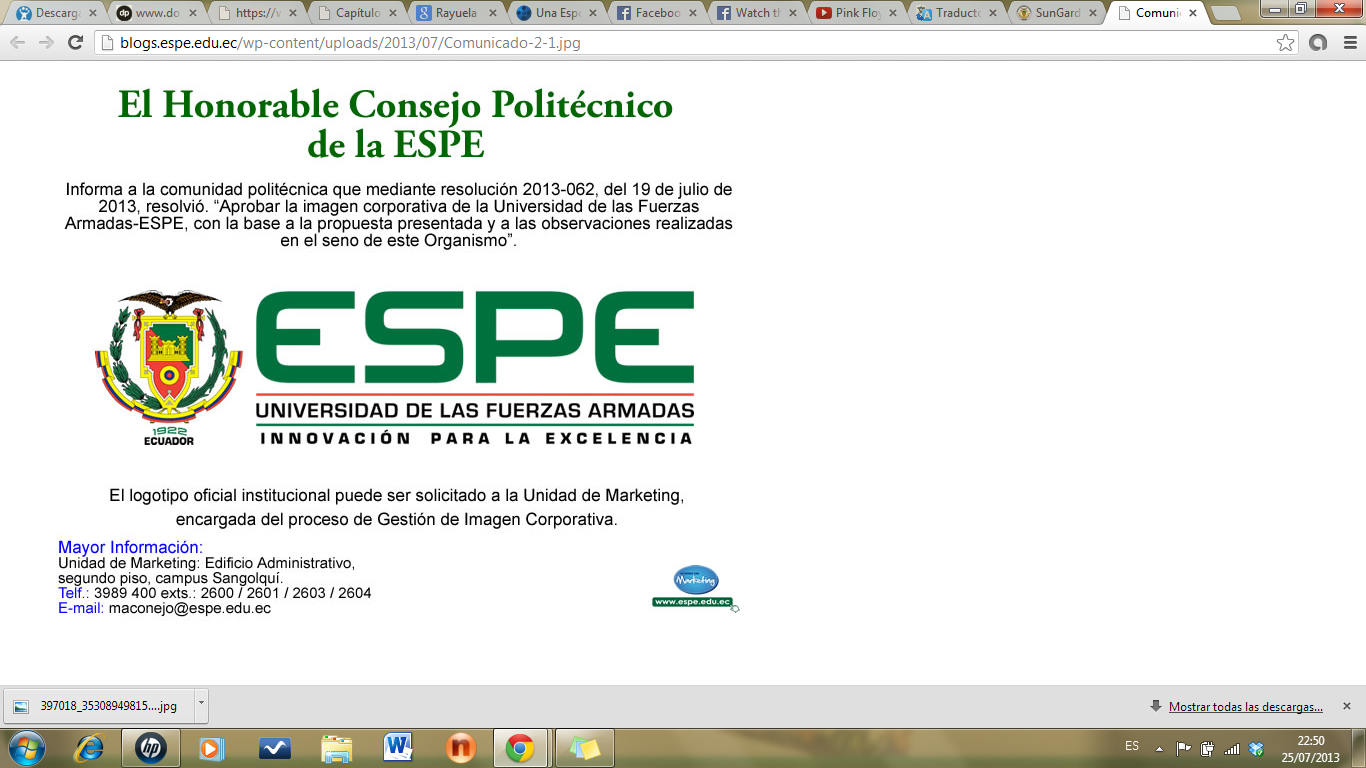 (Alarcon & Ramírez, 2015; Valkiūnas, 2005)
MATERIALES Y MÉTODOS
Detección de parásitos por la técnica molecular
Extracción manual de ADN  a partir de sangre
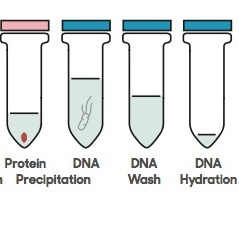 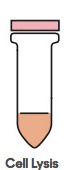 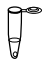 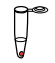 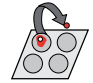 Lavado PBS + 0.05%  Tween 20
Lavado
 PBS
Tarjeta FTA
Tampón lisis + proteinasa K
Cloroformo: alcohol isoamílico
 (24:1)
Centro de Terapia Génica, Brno, República Checa, 
Albán y Tamayo (2009)
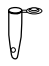 Reextracción de  ADN
Discos remanentes
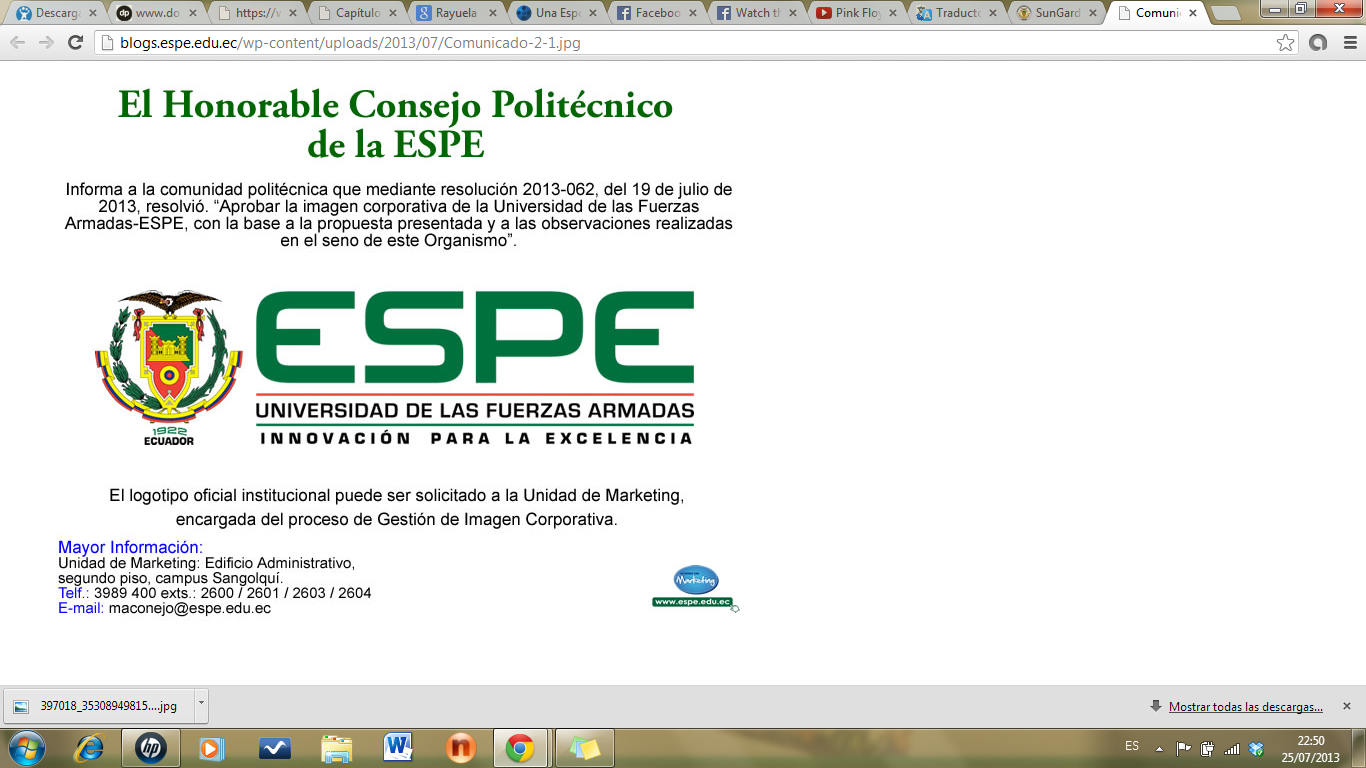 MATERIALES Y MÉTODOS
Ensayo de sensibilidad de PCR
PCR CONVENCIONAL
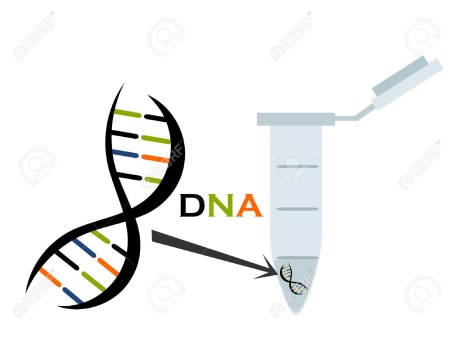 Productos positivos a Plasmodium spp. y Haemoproteus spp.
Secuenciación de Sanger,
Macrogen - Corea
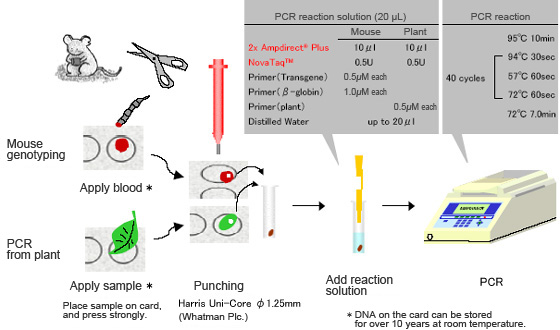 PCR ANIDADA
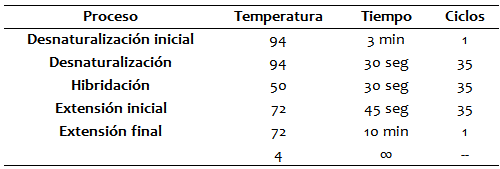 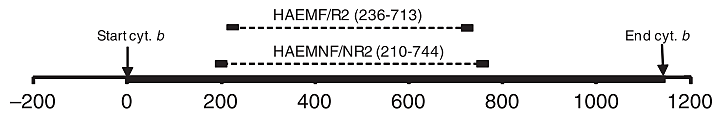 Amplificación de  fragmento del citocromo B
(478 pb)
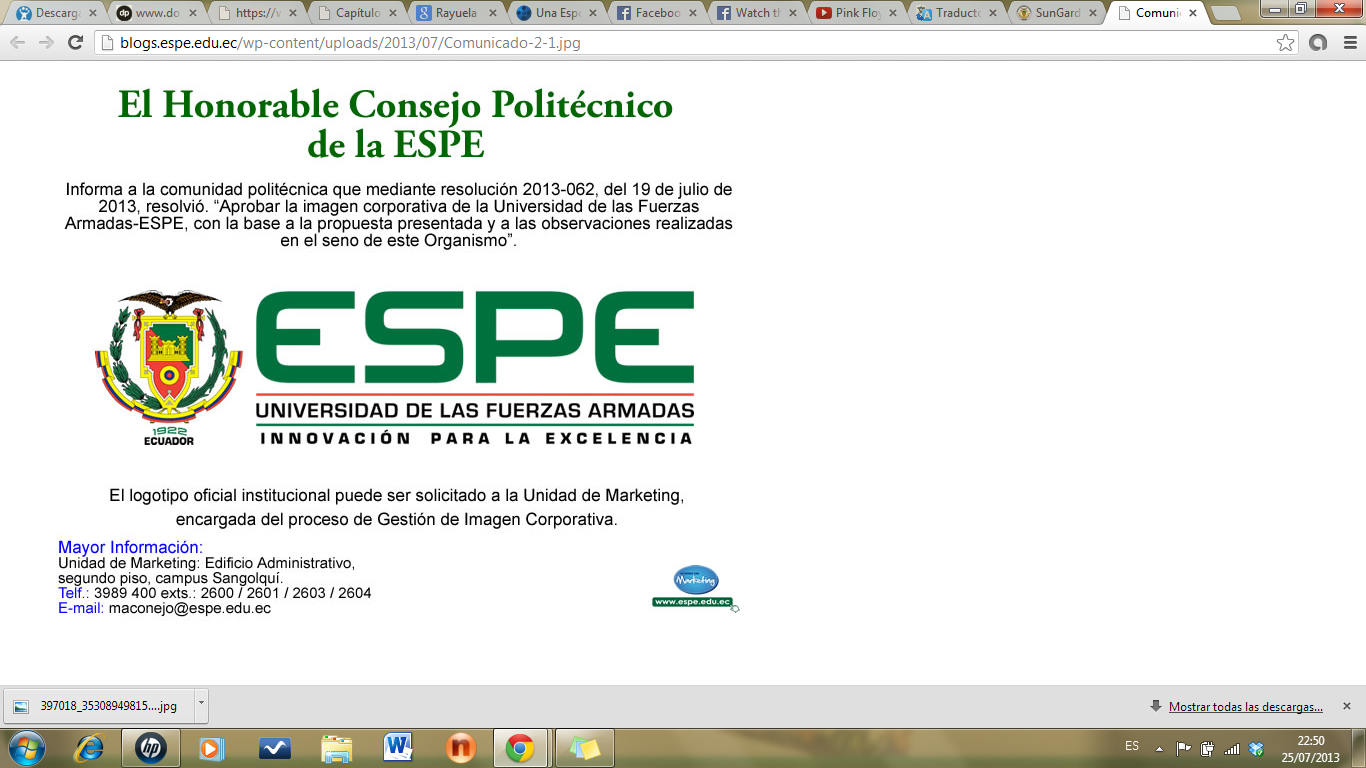 (Bensch et al., 2000; Bensch et al., 2009; Waldenström et al., 2004)
MATERIALES Y MÉTODOS
Caracterización molecular y análisis filogenético de hemoparásitos
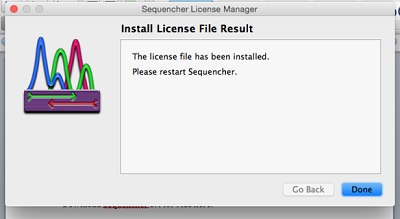 Análisis de secuencias y electroferogramas
Sequencher 5.4.6
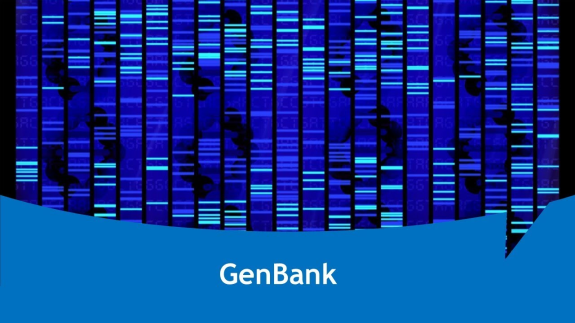 Análisis de similitud 
con bases de datos
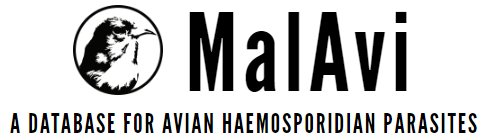 Construcción de árbol filogenético ML
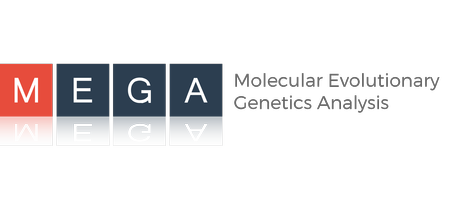 Modelo evolutivo Kimura 2P, distribución gamma
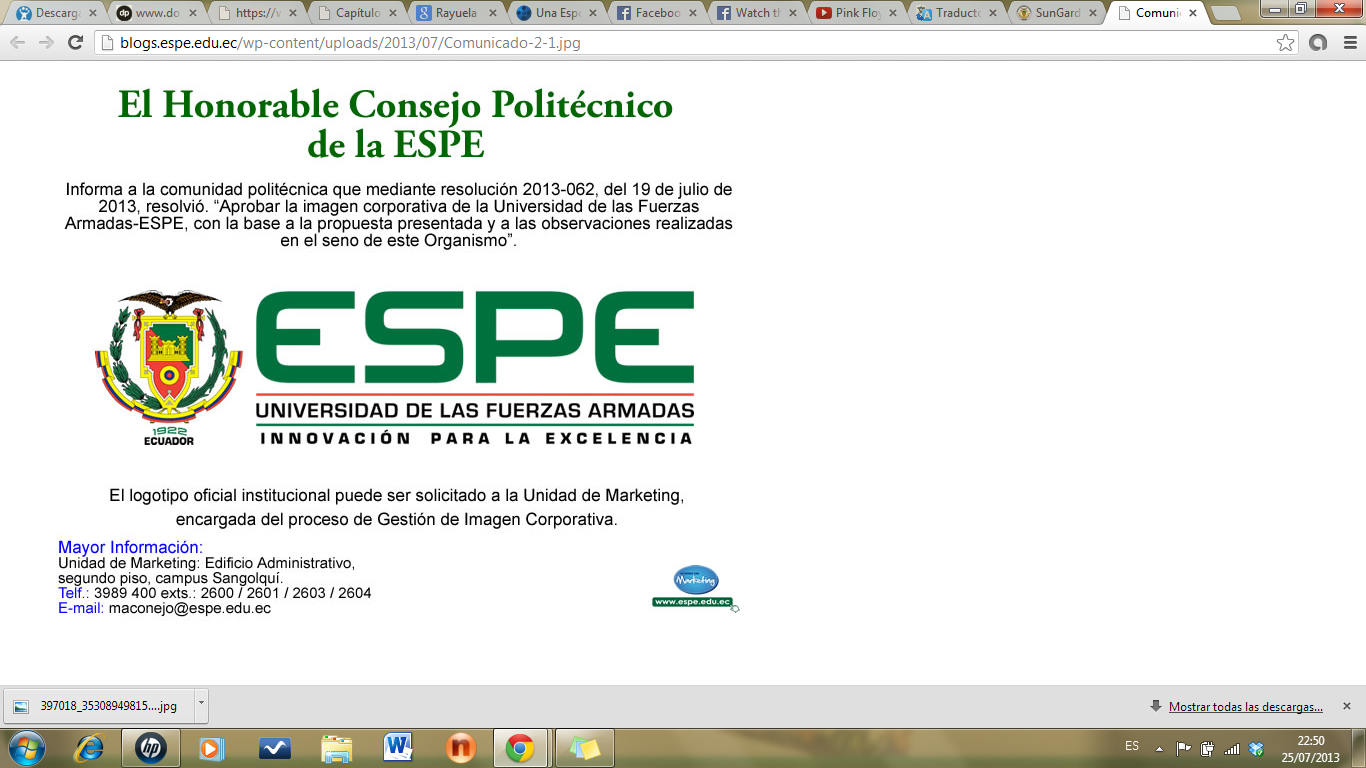 (Benson et al., 2005; Bensch et al., 2009)
RESULTADOS Y DISCUSIÓN
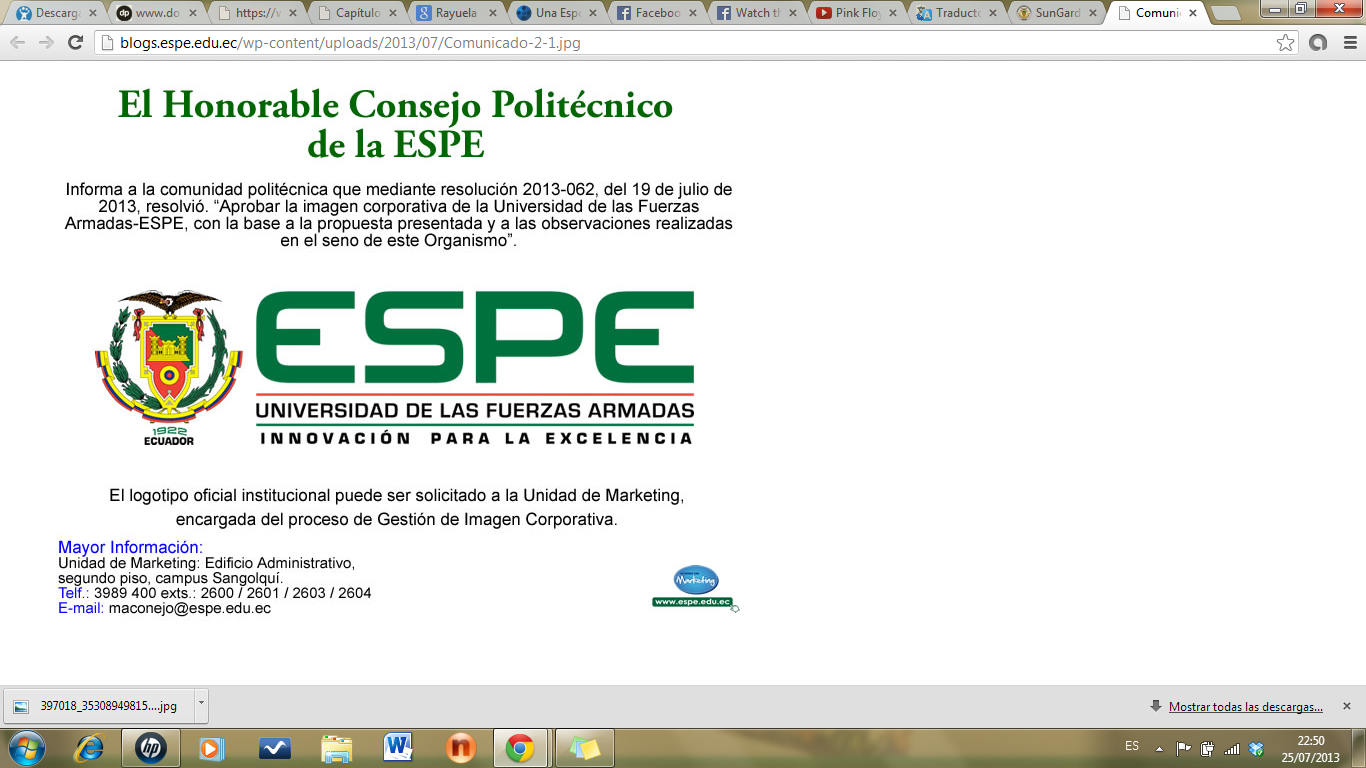 RESULTADOS Y DISCUSIÓN
Reporte de aves capturadas en ambas zonas de estudio
Cantidad de aves passeriformes y no passeriformes capturadas en los bosques Oglán Alto y Valle Hermoso
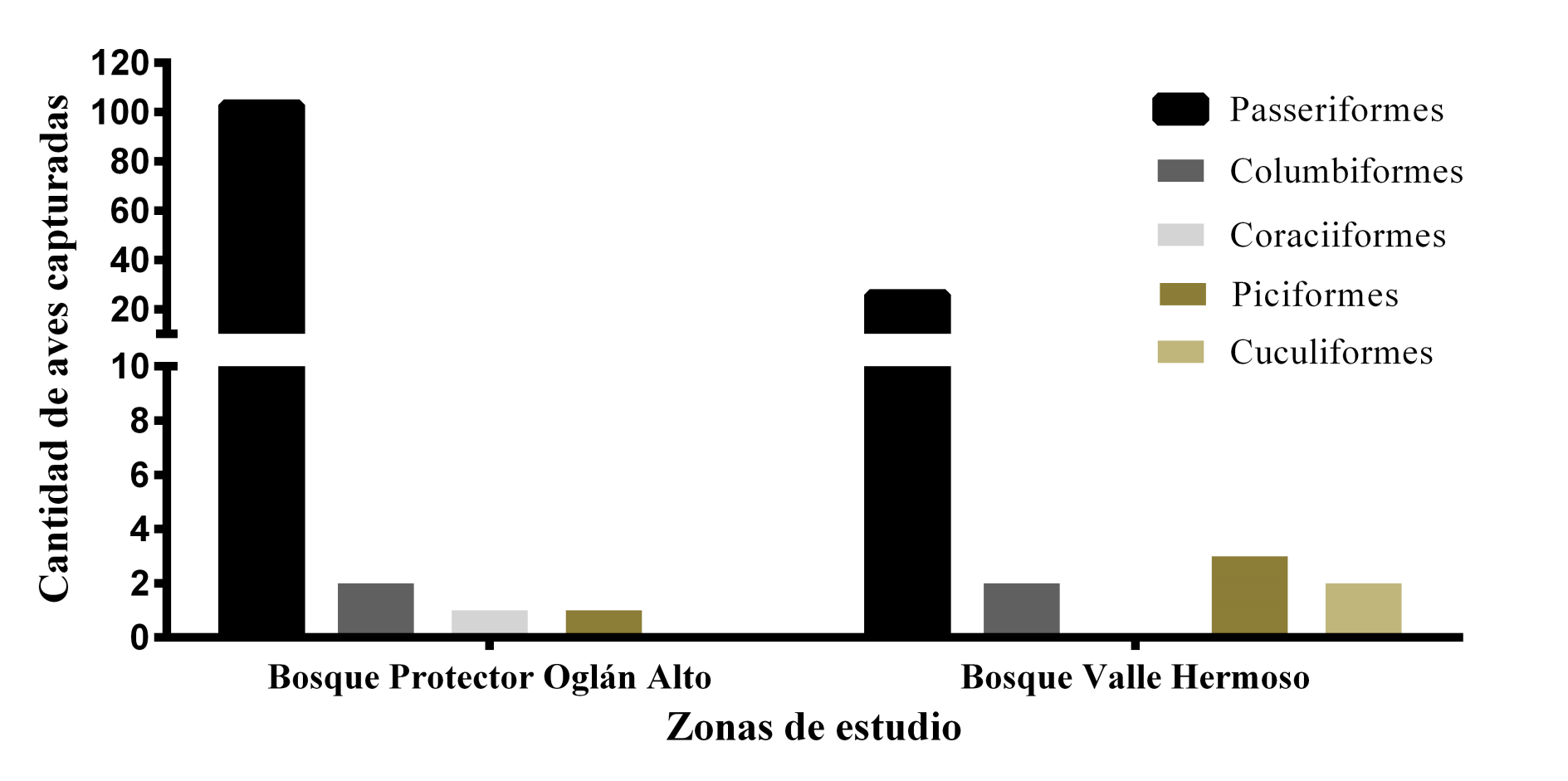 103
129 aves
26
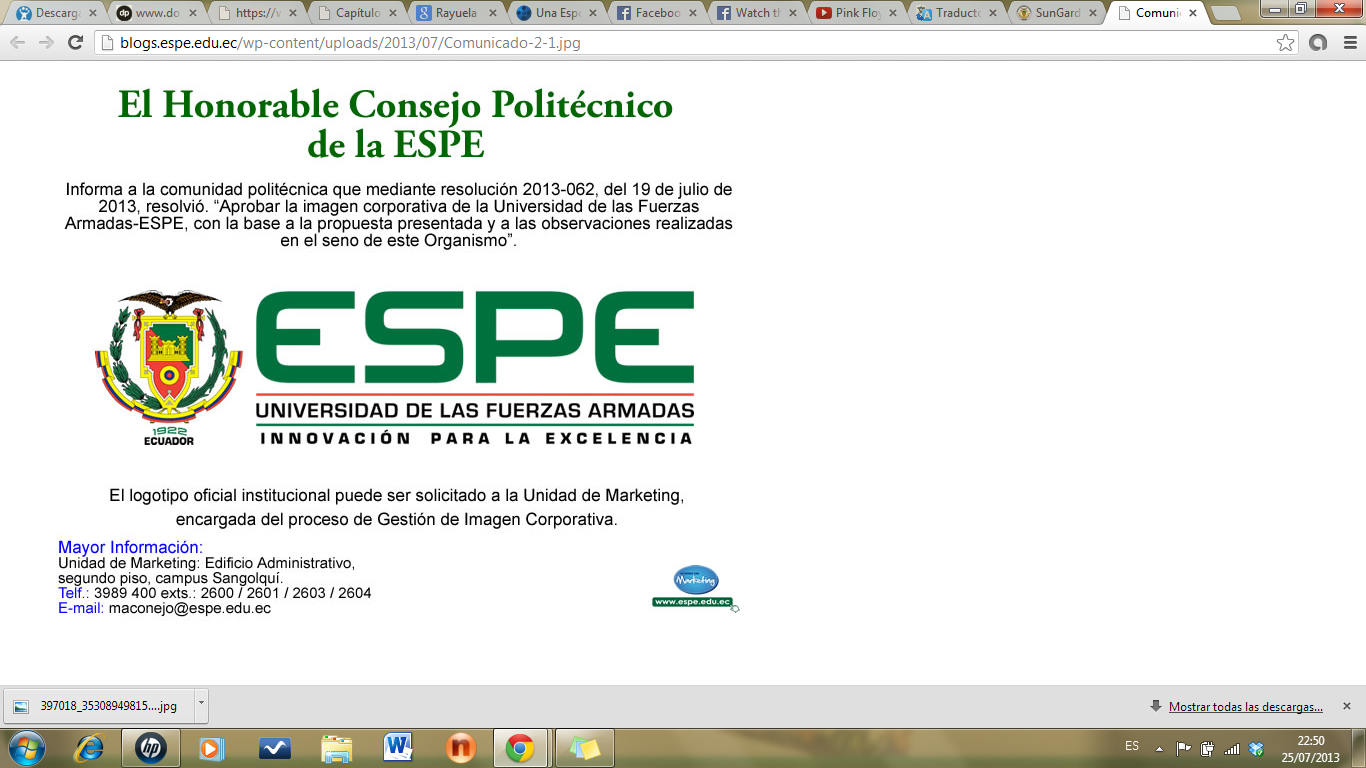 RESULTADOS Y DISCUSIÓN
Comparación de PCR convencional y PCR anidada
PCR anidada
PCR convencional
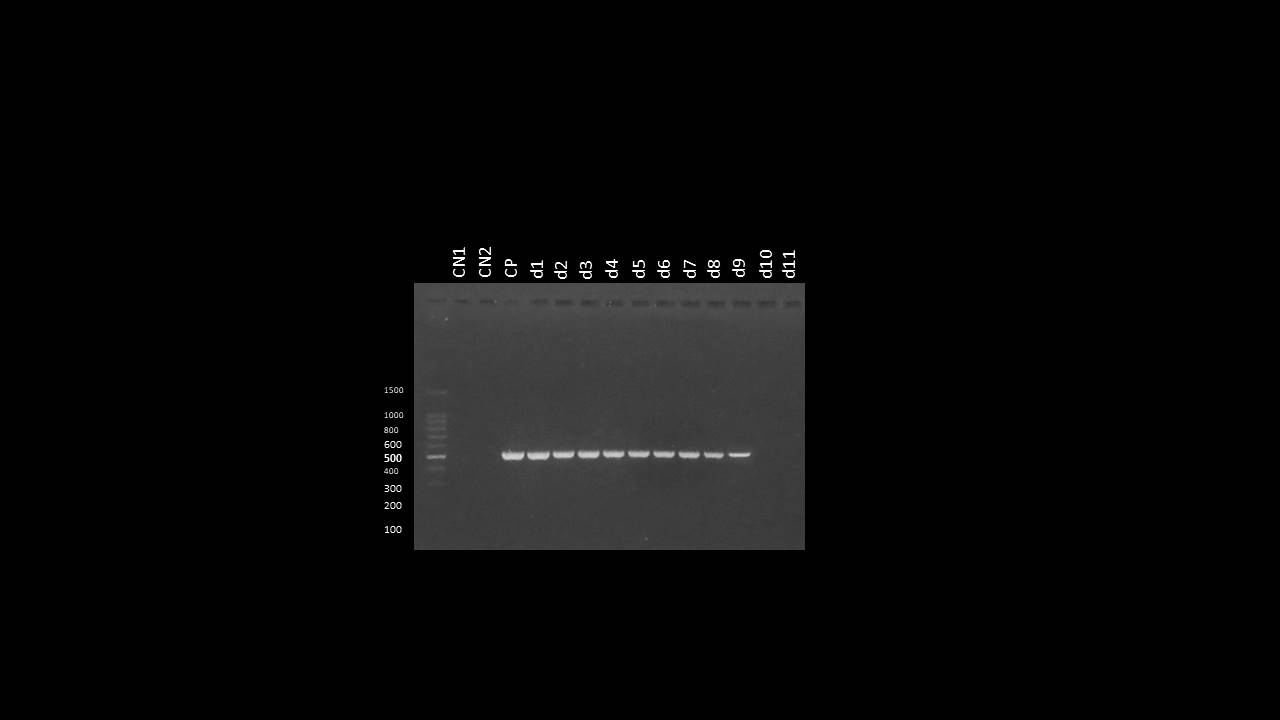 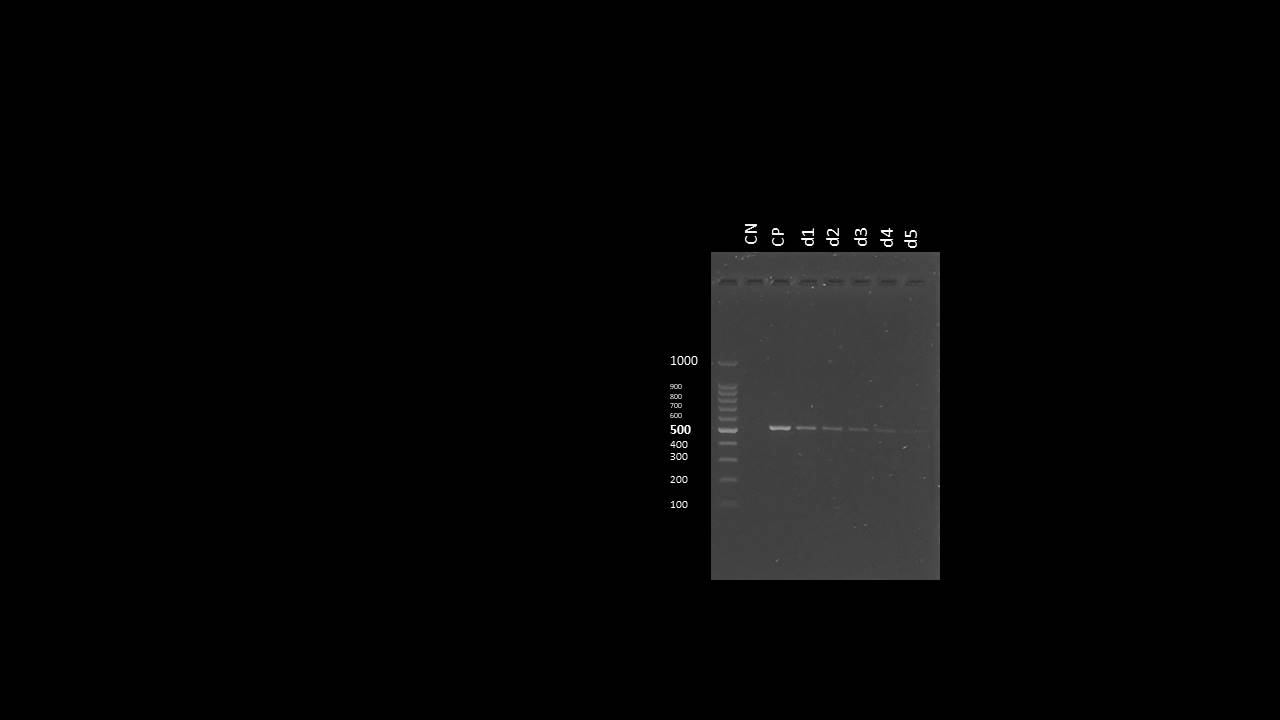 CN: (-)
CP: (+)
d1: 400 ng
d2: 200 ng
d3: 150 ng
d4: 100 ng
d5:  50 ng
CN: (-)
CP: (+)
d1: 400 ng
d2: 200 ng
d3: 100 ng
d4: 50 ng
d5: 25 ng
d6: 12.5 ng
d7: 6.25 ng
d8: 3.125 ng
d9: 1.56 ng
d10: 0.78 ng
d11: 0.39 ng
Detectó hasta 50 ng de ADN genómico
Detectó hasta 1.56 ng de ADN genómico
150 ng ADN
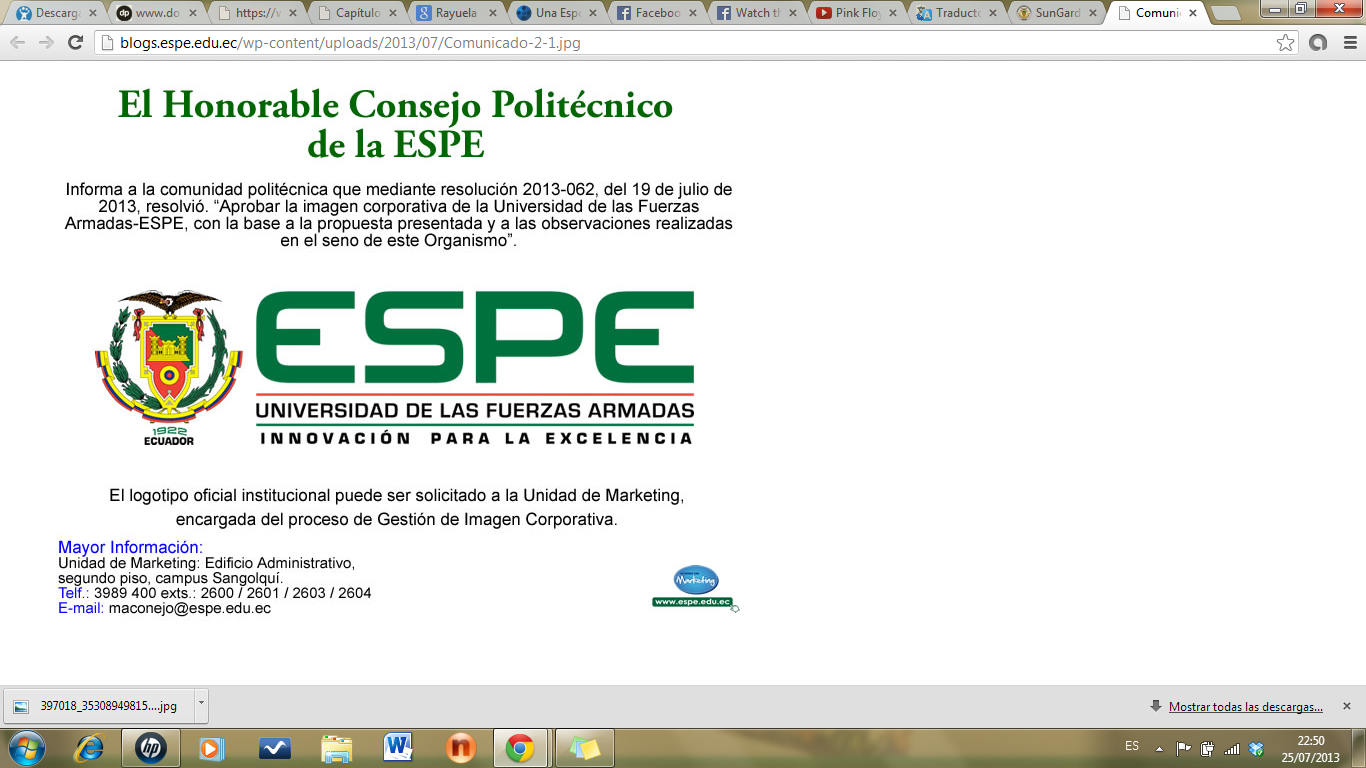 (Bensch et al., 2009; Waldenström et al., 2004, Cadena, 2015; Rahman et al., 2013)
RESULTADOS Y DISCUSIÓN
Densidad parasitaria e intensidad de infección de hemoparásitos del género Plasmodium spp. y Haemoproteus spp. por microscopía
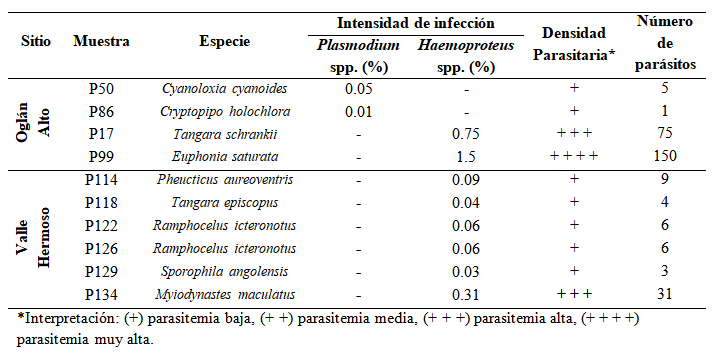 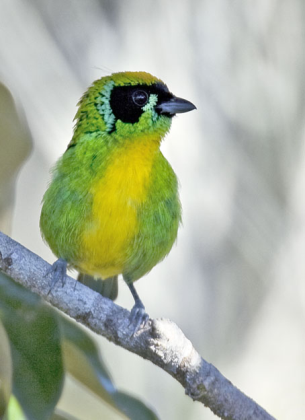 Tangara schrankii
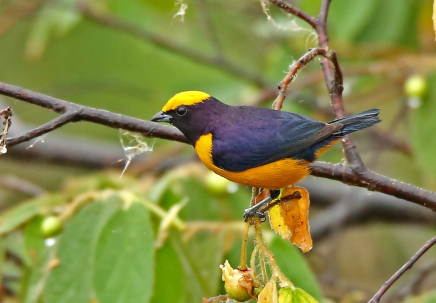 Euphonia saturata
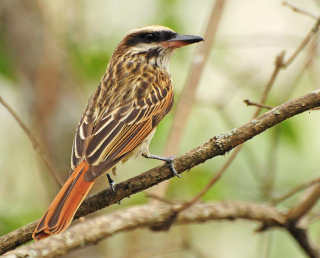 Myiodynastes maculatus
(Mena, 2018)
RESULTADOS Y DISCUSIÓN
Detección de hemoparásitos por PCR anidada y microscopía
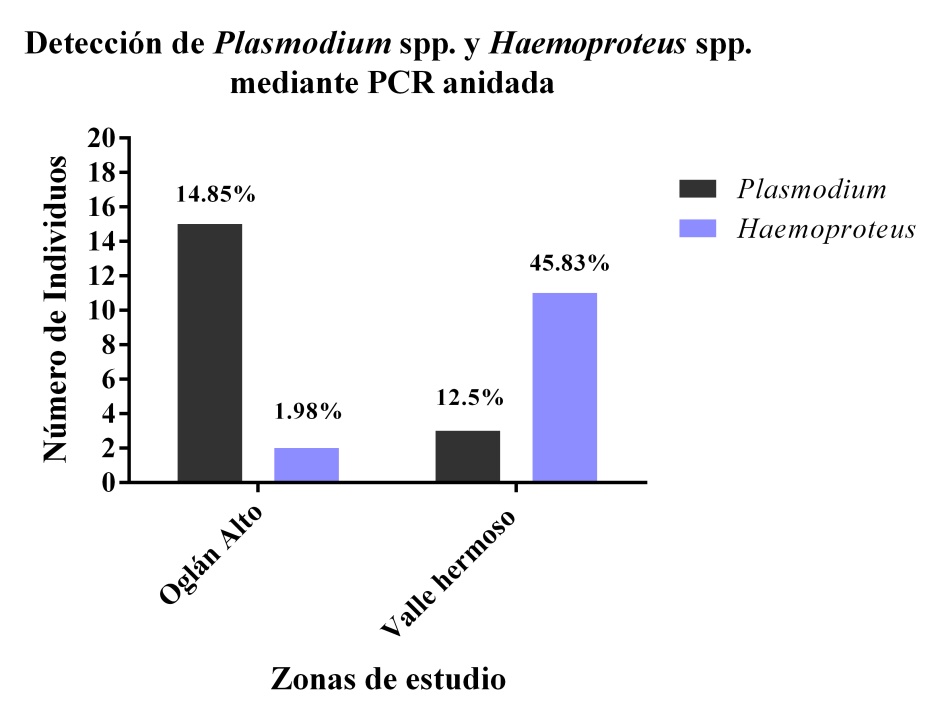 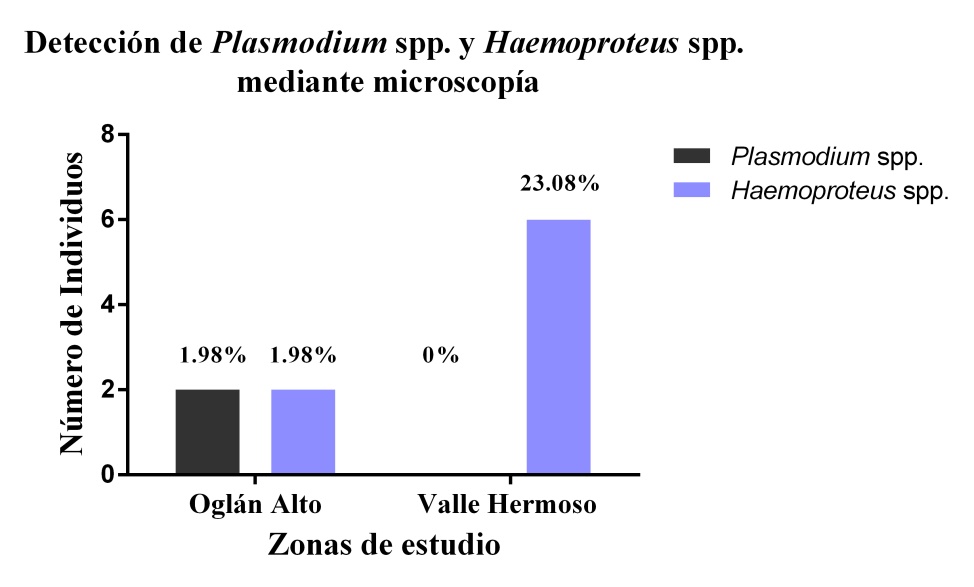 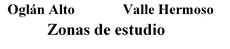 Ambas técnicas son complementarias
≈
≠
Plasmodium spp.
Haemoproteus spp.
No asociados (p>0,05)
Si asociados (p<0,05)
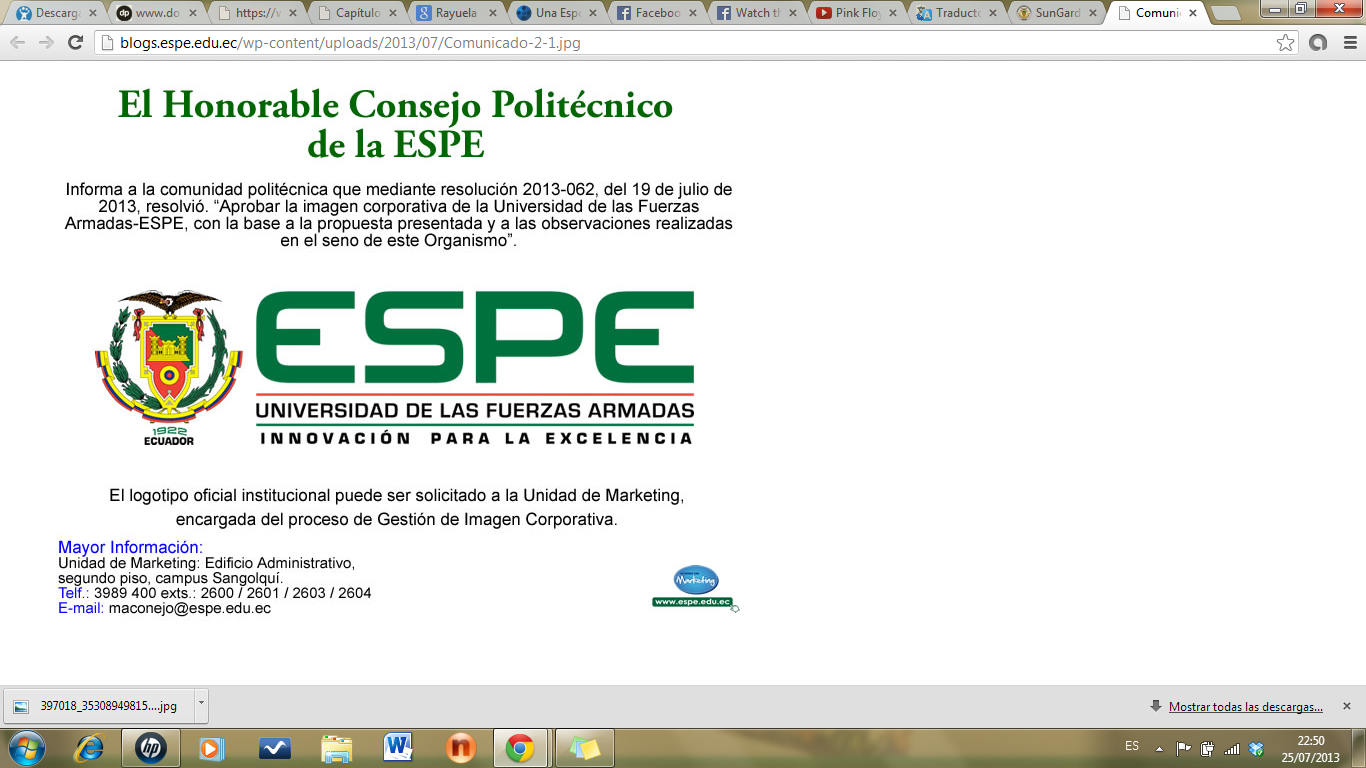 (Valkiūnas et al., 2006)
RESULTADOS Y DISCUSIÓN
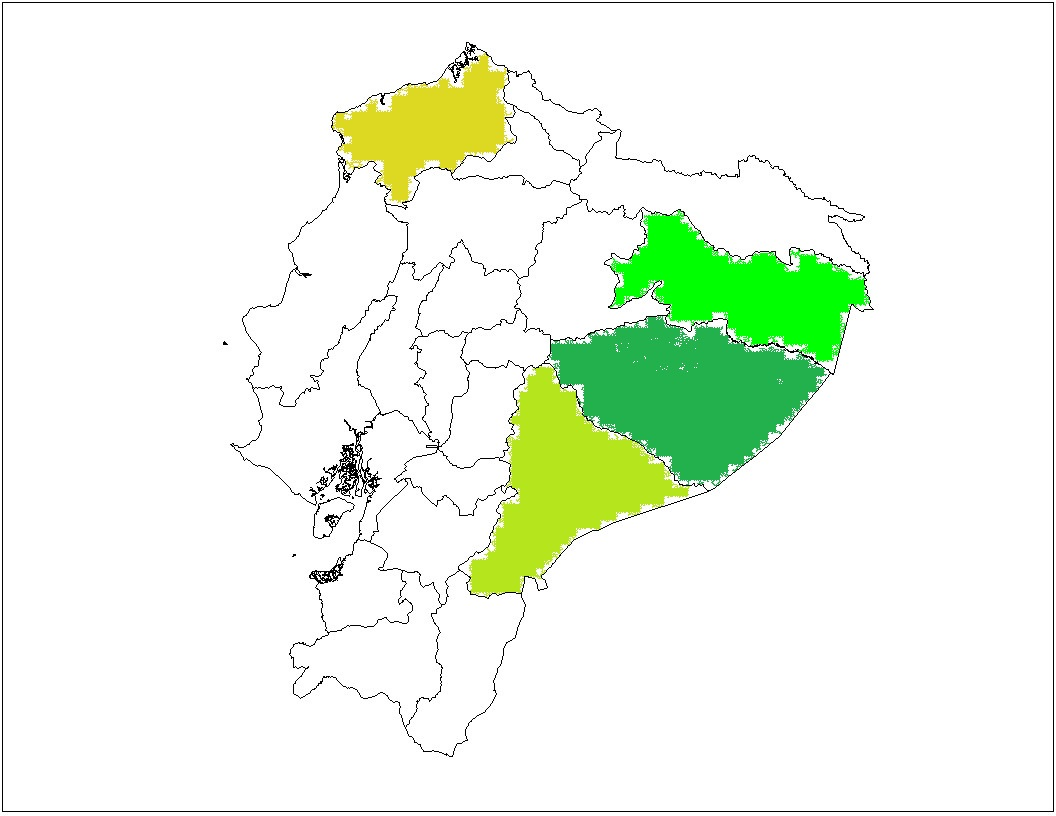 Oglán Alto, prevalencia de malaria aviar 5.05% (Mena, 2018)

Prevalencia de malaria en Wisui 15.81% (Moens & Pérez-Tris, 2015) 

Prevalencia de malaria en Tiputini 21.7%, P > H (Svenson et al., 2013)

Bosque fragmentado de Mache Chindul prevalencia P > H (De Aguilar et al., 2018)

Hábitats fragmentados: Australia (Laurance et al., 2013), Caribe (Pérez-Rodríguez et al., 2018).
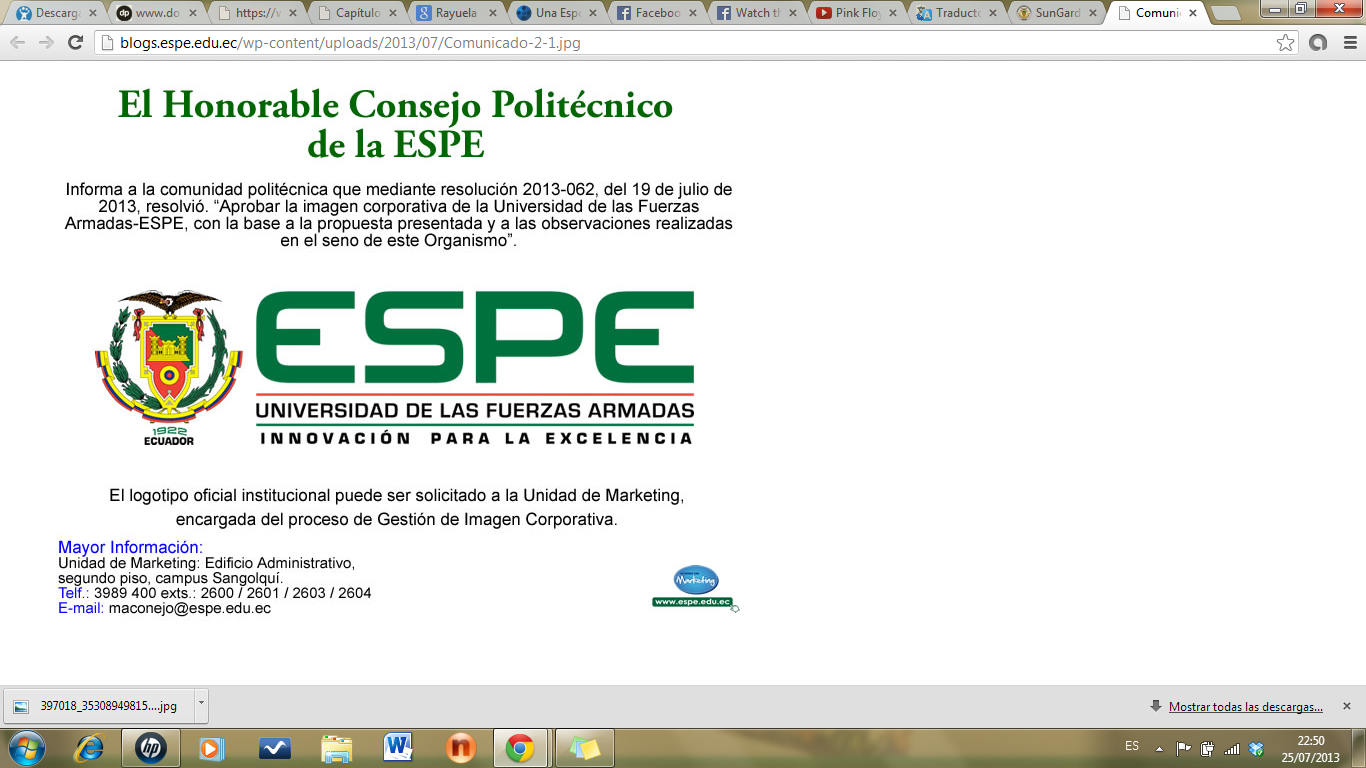 (Laurance et al., 2013; Pérez-Rodríguez et al., 2018; Mena, 2018 Moens & Pérez-Tris, 2015; Svenson et al., 2013; De Aguilar et al. 2018)
RESULTADOS Y DISCUSIÓN
Prevalencia depende de:
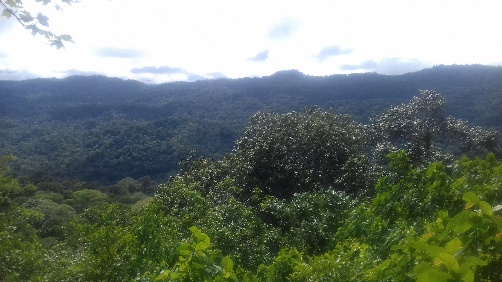 Dinámica de transmisión parásito – huésped (Roche & Guégan, 2011)

Susceptibilidad de hospedero y virulencia del parásito (Garcia-Longoria et al., 2019)

 Abundancia del vector (Jones et al., 2013; Renner et al., 2016; Sehgal, 2015)

Compatibilidad entre parásito y ave
Compatibilidad entre parásito y vector
        (Carlson et al., 2015; Gangoso et al., 2019, Valkiunas 2005)
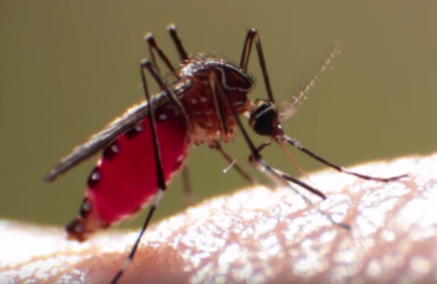 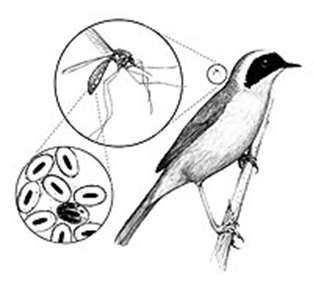 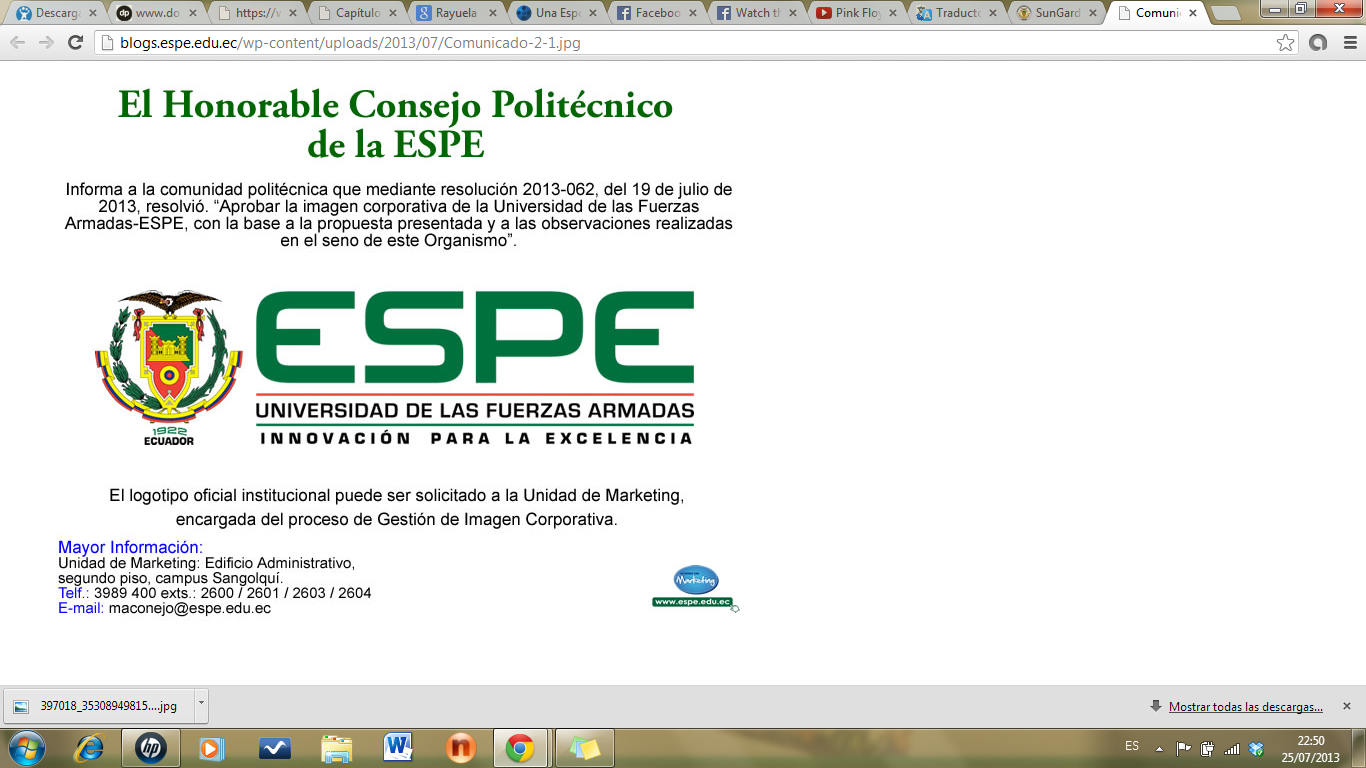 (Roche & Guégan, 2011; Garcia-Longoria et al., 2019; Jones et al.,  2013; Renner et al., 2016; Sehgal, 2015, Carlson et al., 2015; Gangoso et al., 2019)
RESULTADOS Y DISCUSIÓN
Análisis de similitud de las secuencias obtenidas
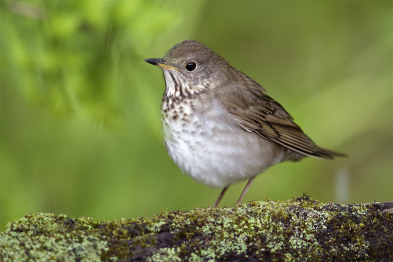 Catharus minimus
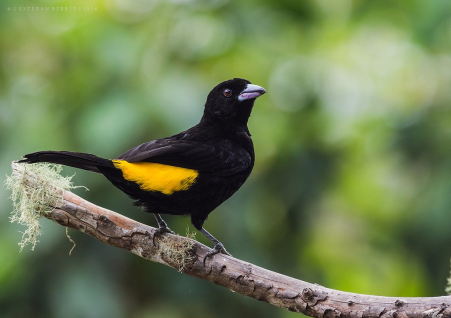 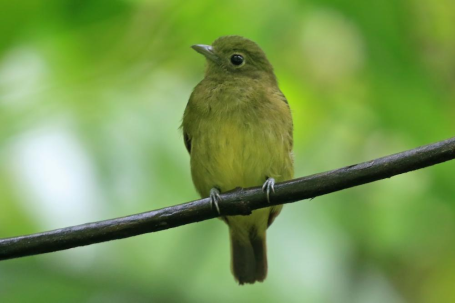 100% de similitud
GenBank y MalAvi
Cryptopipo holochlora
Ramphocelus icteronotus
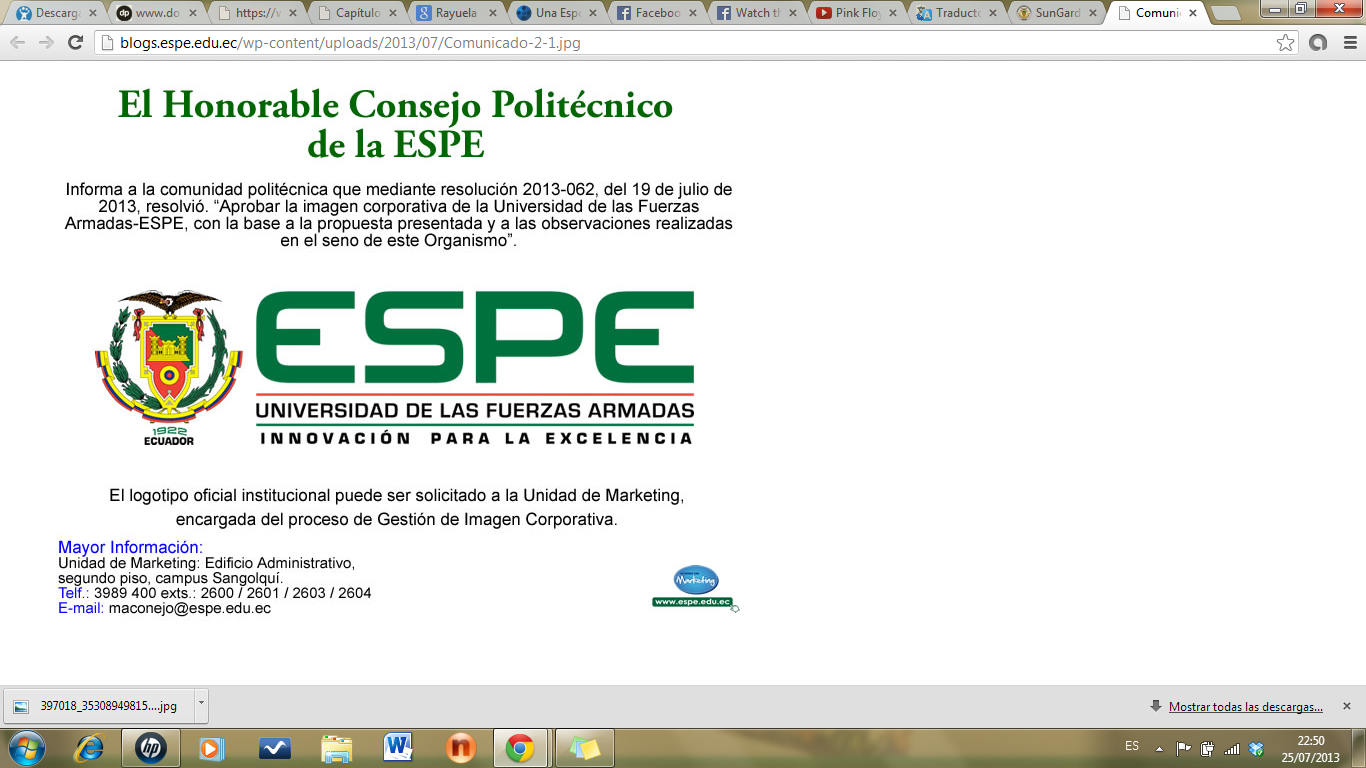 (Hellgren et al. 2004; Carlson et al., 2018; Outlaw & Ricklefs, 2010; Moens  & Pérez-Tris., 2015; De Aguilar et al., 2018; Ferreira et al., 2017)
RESULTADOS Y DISCUSIÓN
Linajes únicos encontrados en Oglán Alto y Valle Hermoso
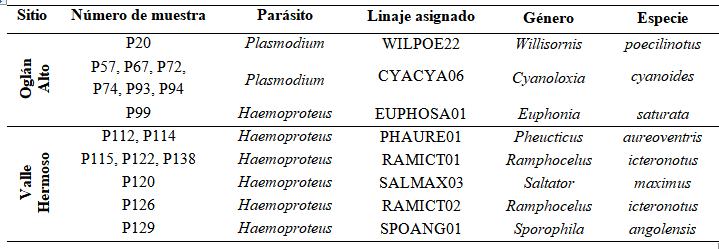 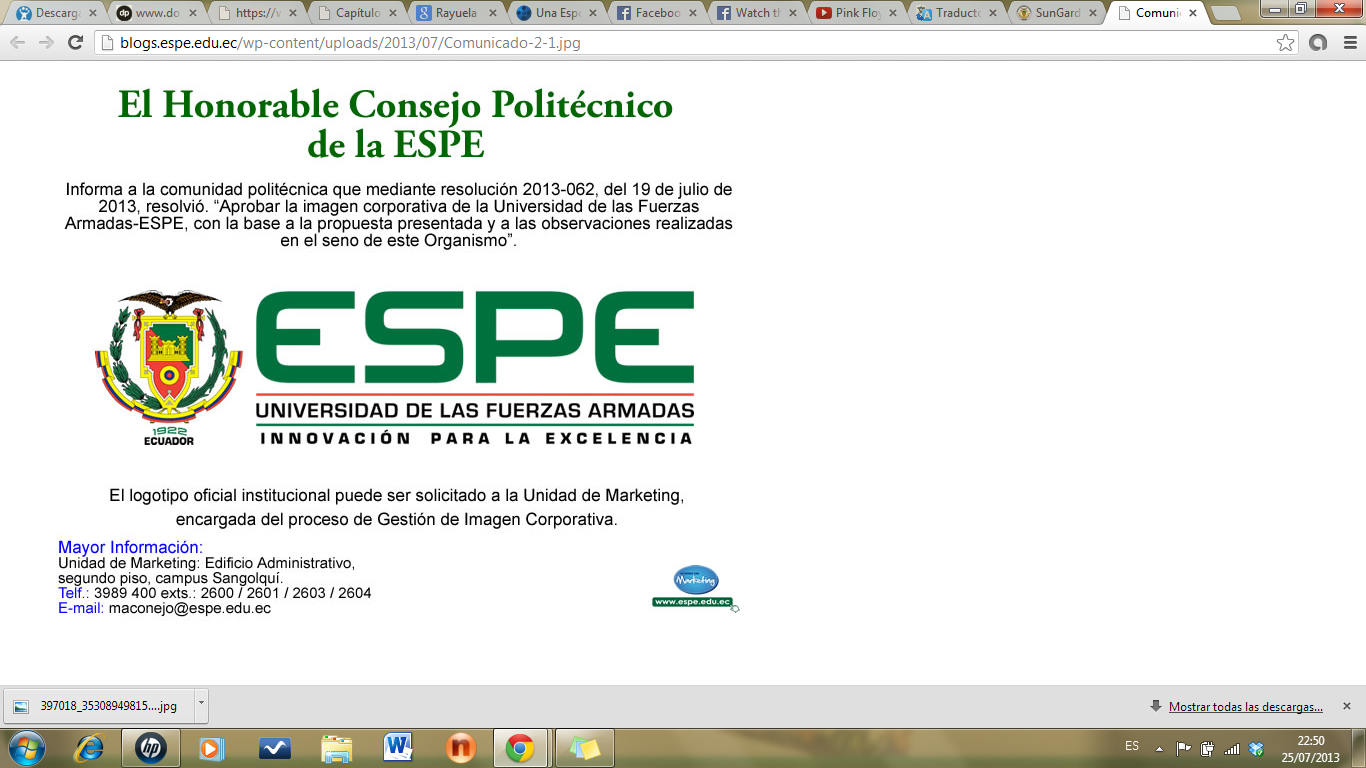 (Bensch et al., 2009)
RESULTADOS Y DISCUSIÓN
Relaciones filogenéticas entre linajes de Haemoproteus
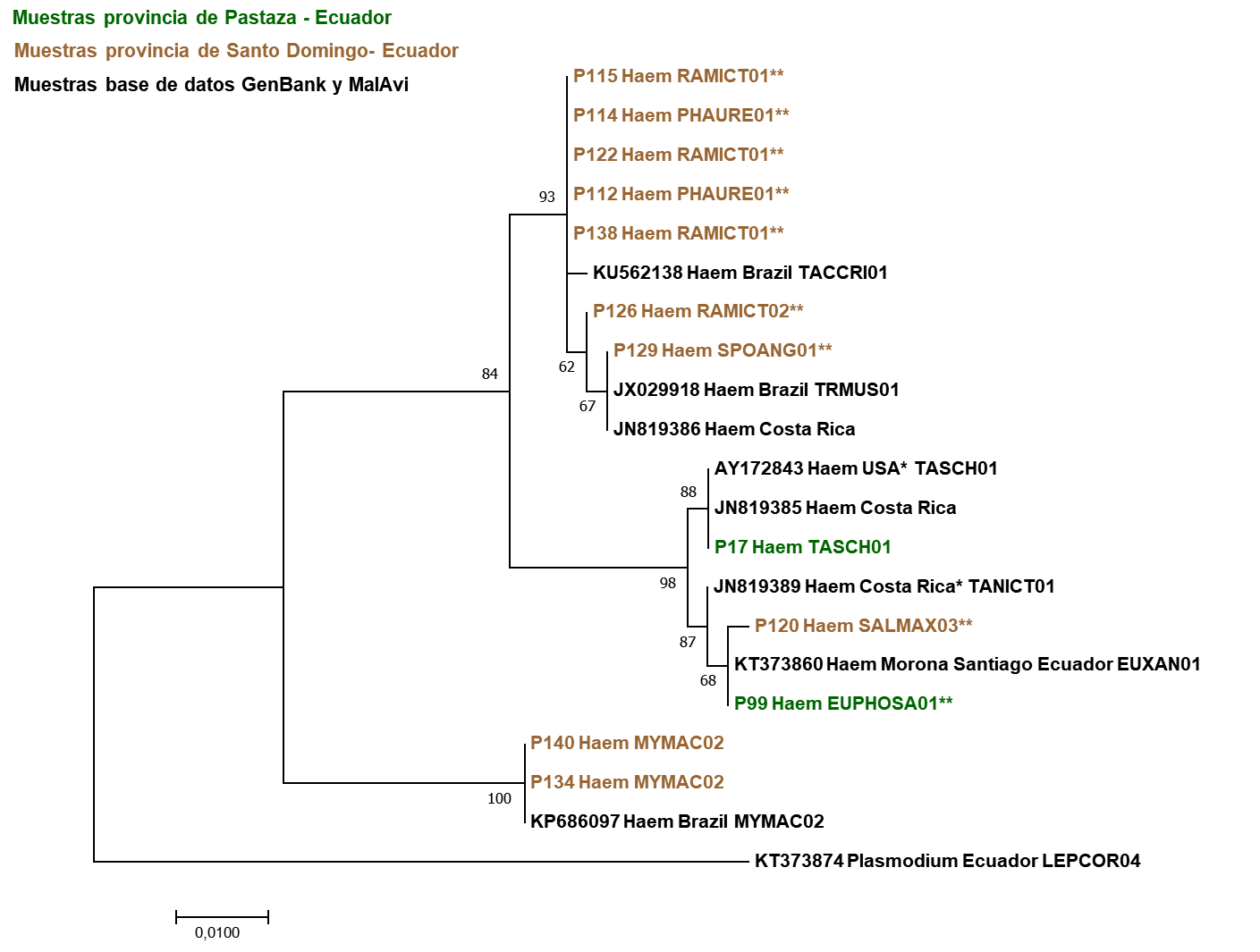 Pheucticus aureoventris, 
centro Sudamérica
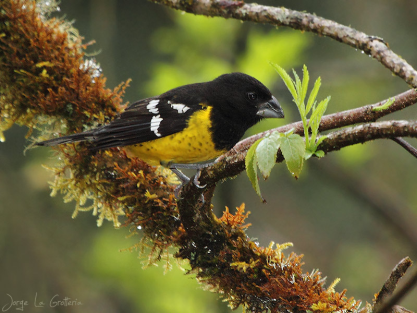 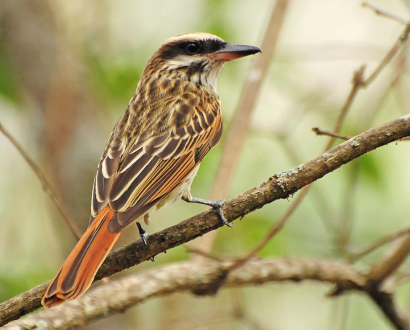 Myiodynastes maculatus, Brasil, 
T. nigroviridis
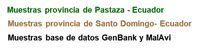 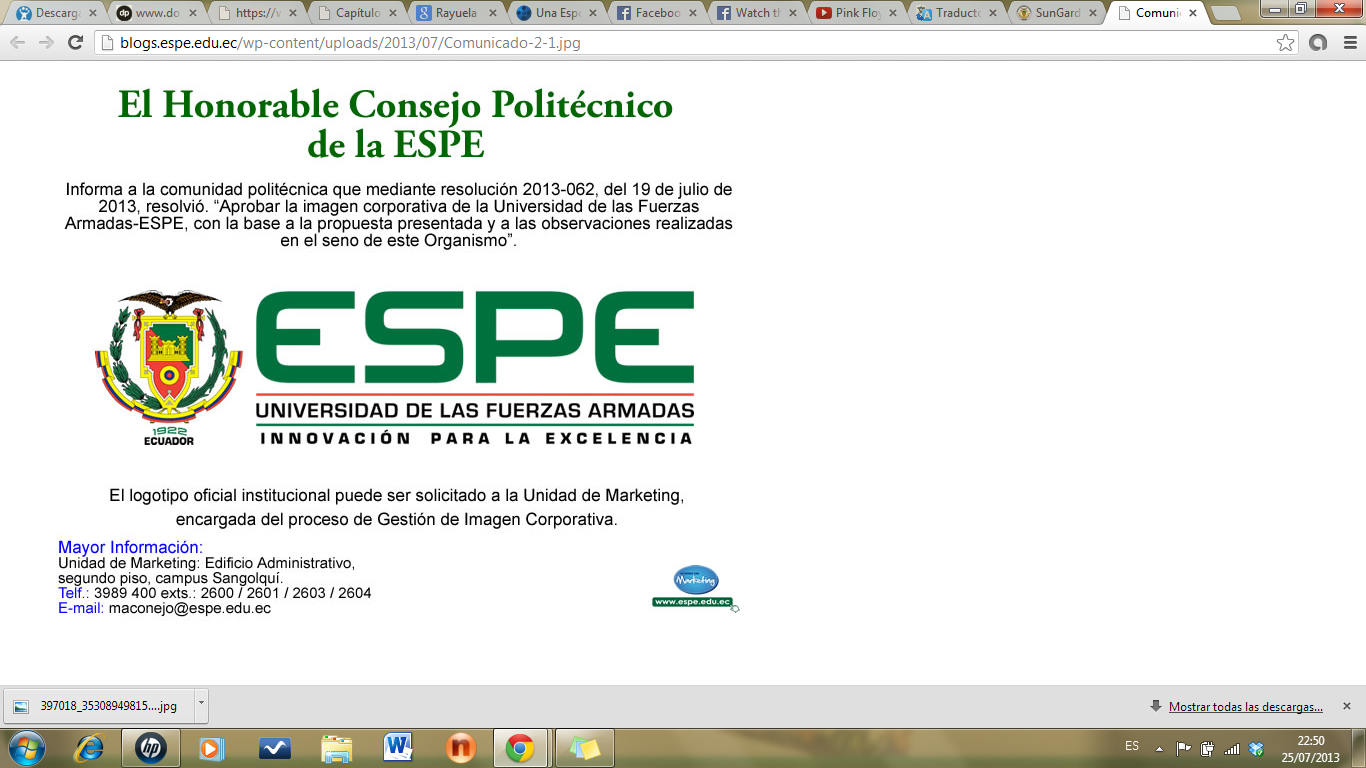 (IUCN, 2019; MalAvi, 2019 )
RESULTADOS Y DISCUSIÓN
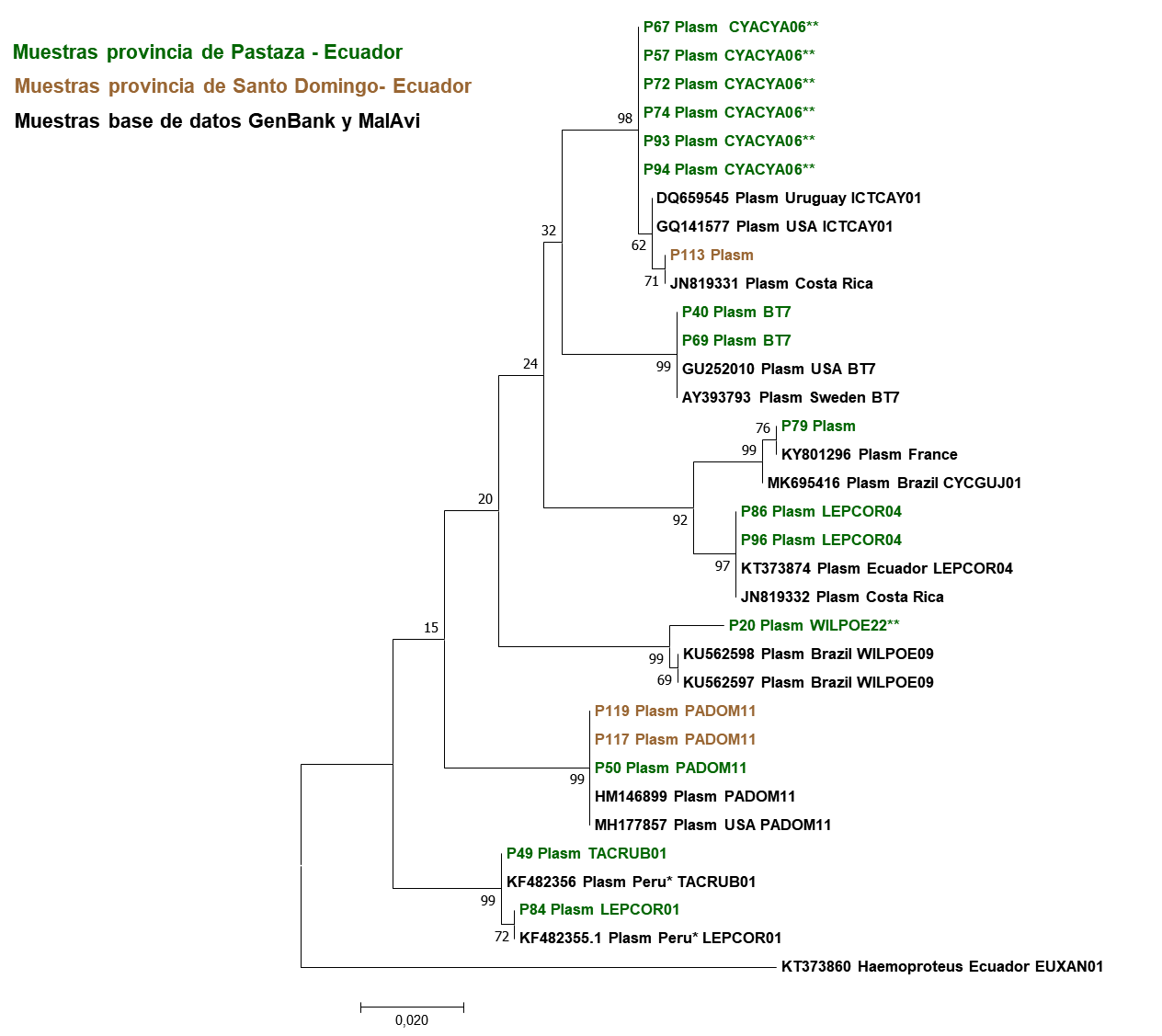 Relaciones filogenéticas 
entre linajes de Plasmodium
Europa, Asia, América del Norte, y
 América Central (Costa Rica) 
Catharus minimus, C. ustulatus
Mayor número de ramificaciones (Harrigan et al. 2014)

Diversidad es producto de radiación adaptativa
         (Pacheco et al. 2018)

Migración permitió propagación de parásitos (Ricklefs et al., 2017)
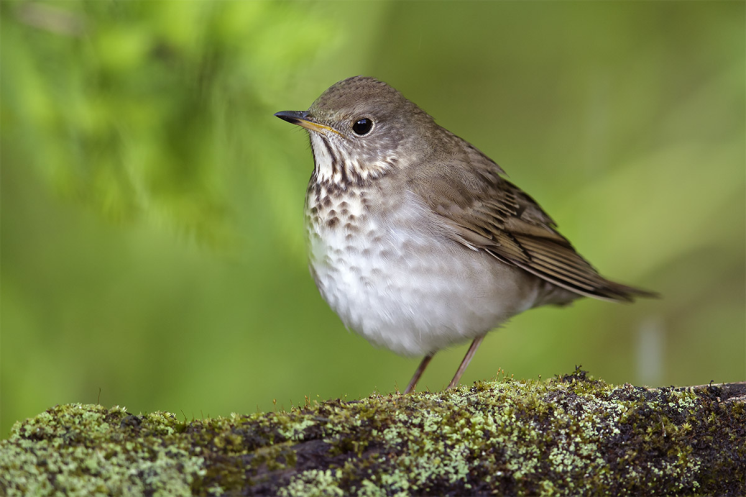 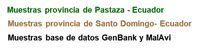 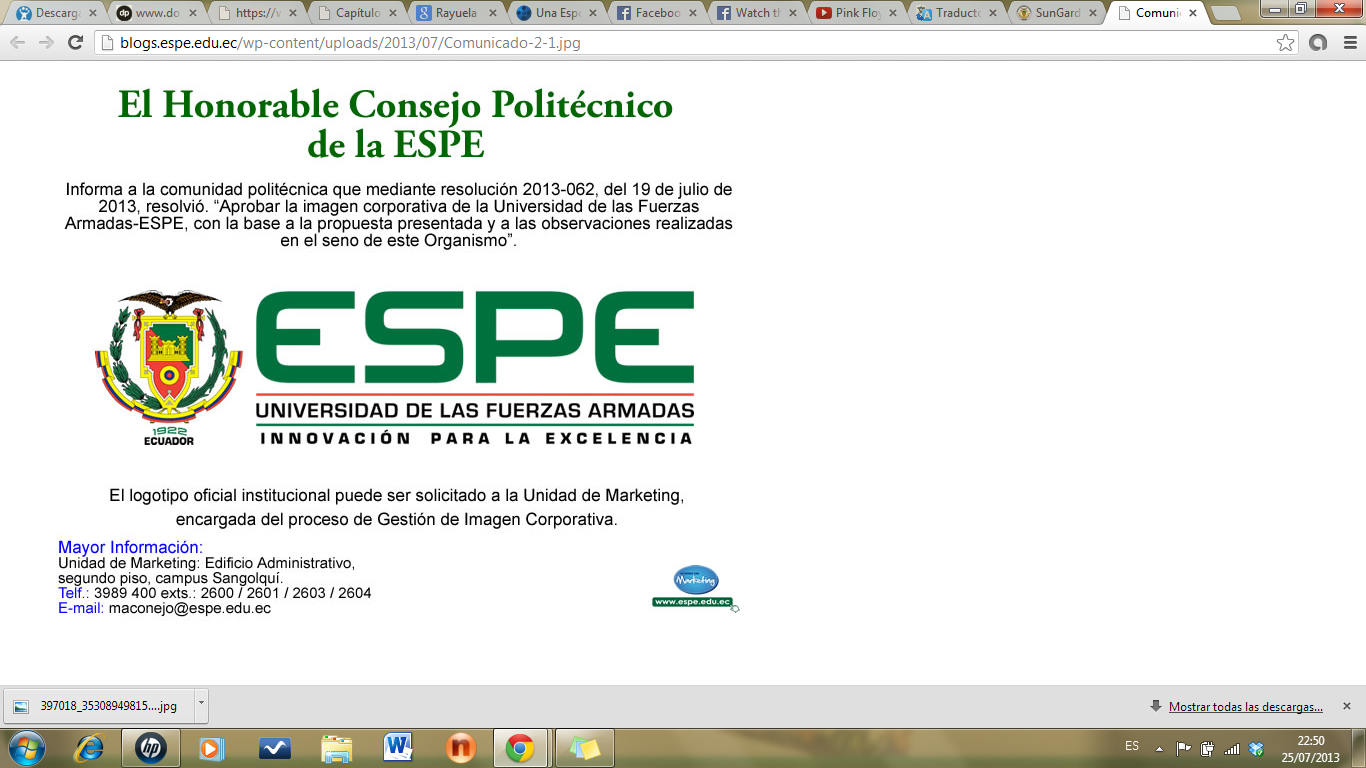 (Harrigan et al. 2014; IUCN, 2019; MalAvi, 2019; Pacheco et al., 2018 )
CONCLUSIONES
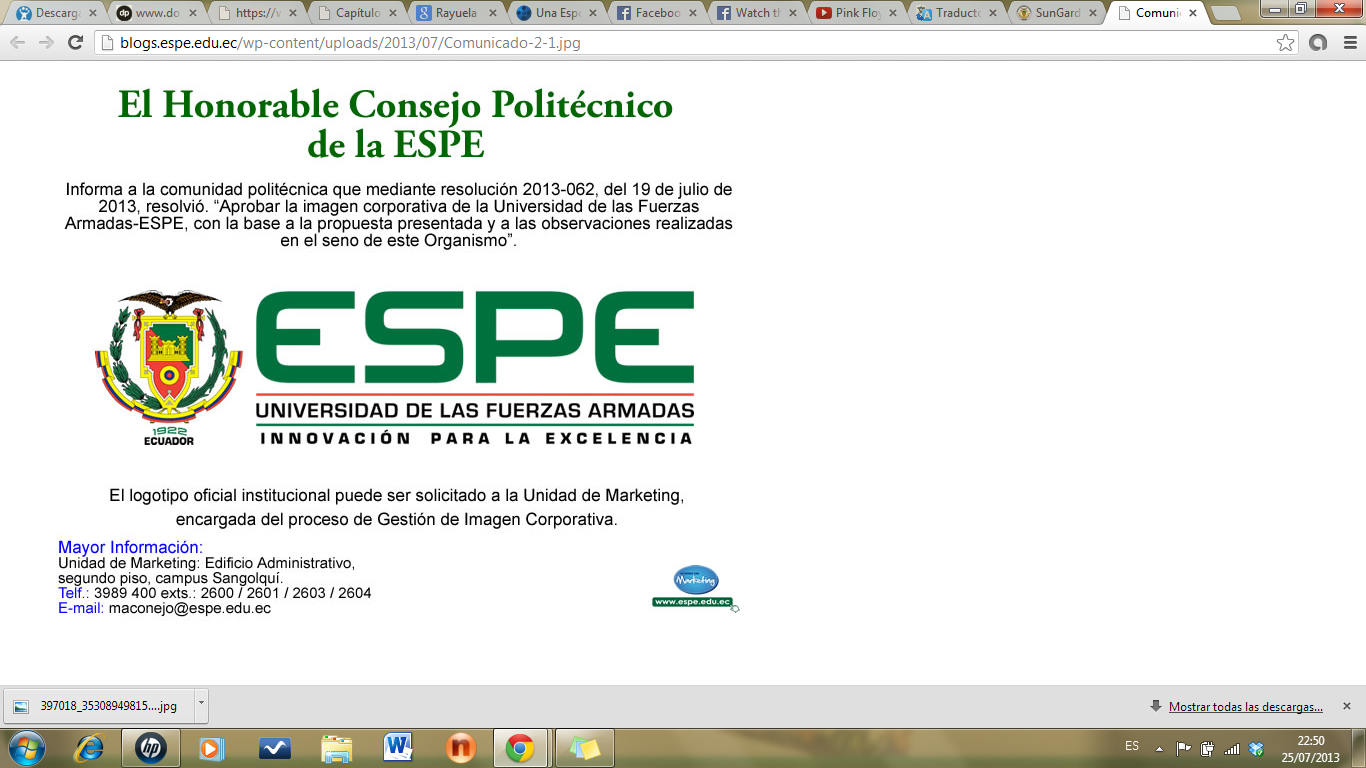 CONCLUSIONES
Las infecciones producidas por Plasmodium spp. no estuvieron asociadas a las zonas de estudio (p>0.05), mientras que las infecciones por Haemoproteus spp. sí estuvieron asociadas a cada zona con diferente grado de intervención humana (p<0.05).
Las prevalencias de aves infectadas por Plasmodium spp. en el bosque continuo Oglán Alto y el bosque fragmentado Valle Hermoso fueron 14.85% y 12.5%, mientras que para Haemoproteus spp. fueron 1.98% y 45.83%, respectivamente.
La PCR  convencional no permitió la detección de infecciones por hemoparásitos del género Plasmodium spp. y Haemoproteus spp. en aves silvestres de los bosques Valle Hermoso y Oglán Alto, por lo que fue reemplazada por una PCR anidada que demostró ser más sensible en la detección de malaria aviar.
La caracterización de linajes de hemoparásitos mediante secuenciación permitió la identificación de 9 linajes de Plasmodium y Haemoproteus previamente reportados. Además del hallazgo de 2 linajes nuevos de Plasmodium y 6 linajes nuevos de Haemoproteus en las provincias de Pastaza y Santo Domingo de los Tsáchilas.
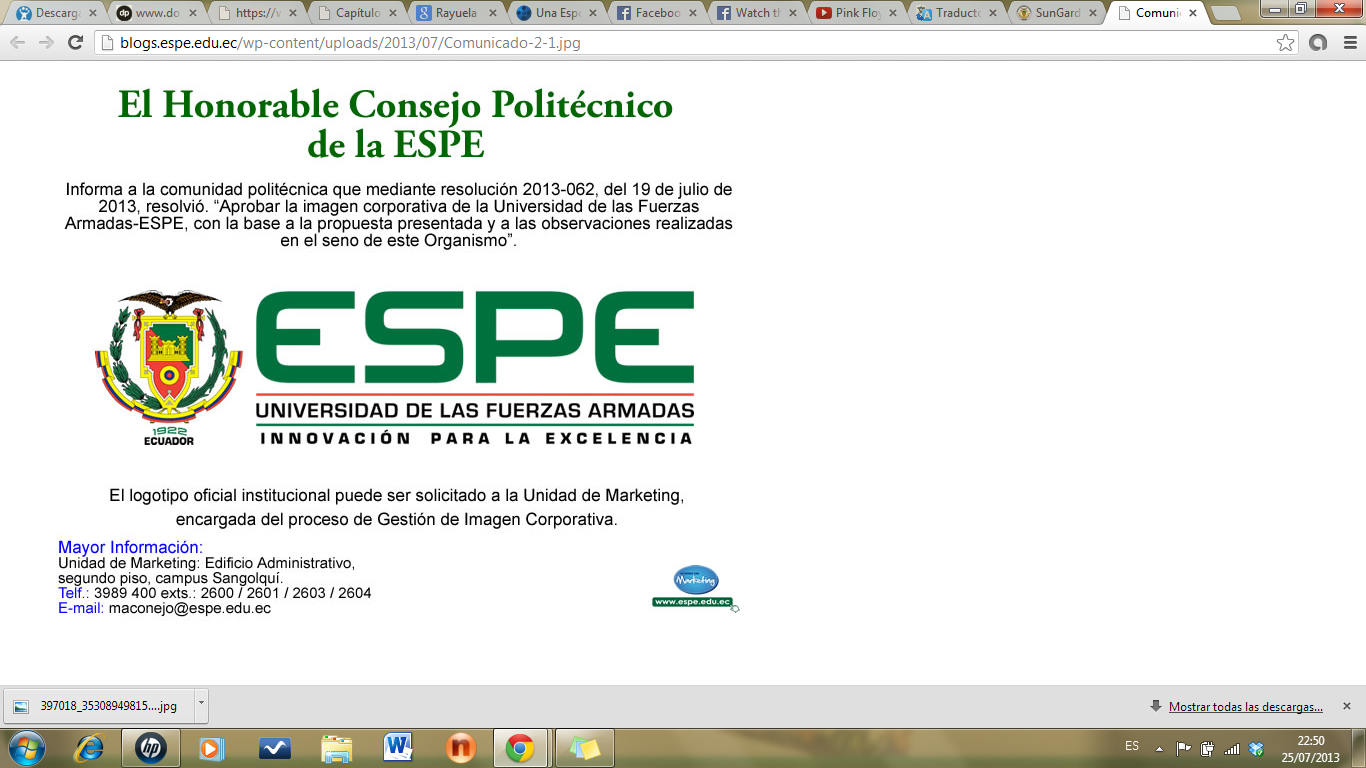 RECOMENDACIONES
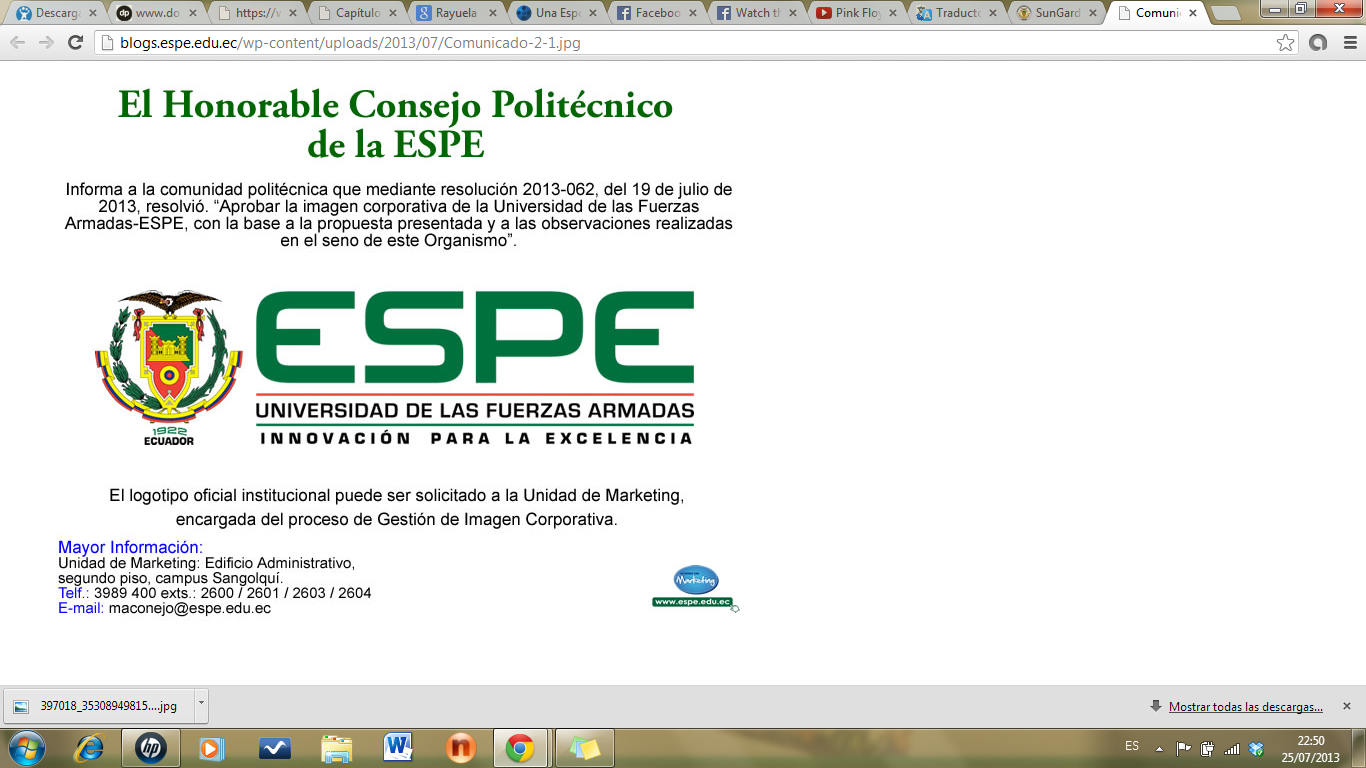 RECOMENDACIONES
Se recomienda seguir empleando la técnica de microscopía paralelamente a las técnicas moleculares.  

Para la detección de infecciones mixtas, se recomienda, el uso de enzimas de restricción, un método sencillo y económico. 

Para asegurar la obtención de una secuenciación de alta calidad, se recomienda emplear el primer HAEMR2, ya que debido a la gran diversidad de parásitos de la malaria aviar, en varias secuencias se pudo observar que el primer HAEMF no se alineó completamente. 

En futuras investigaciones, se recomienda determinar la presencia de los parásitos de la malaria aviar en las poblaciones de mosquitos de las familias culicidae (vectores de Plasmodium spp.) y ceratopogonidae e hippoboscidae (vectores de Haemoproteus spp.) del Ecuador.
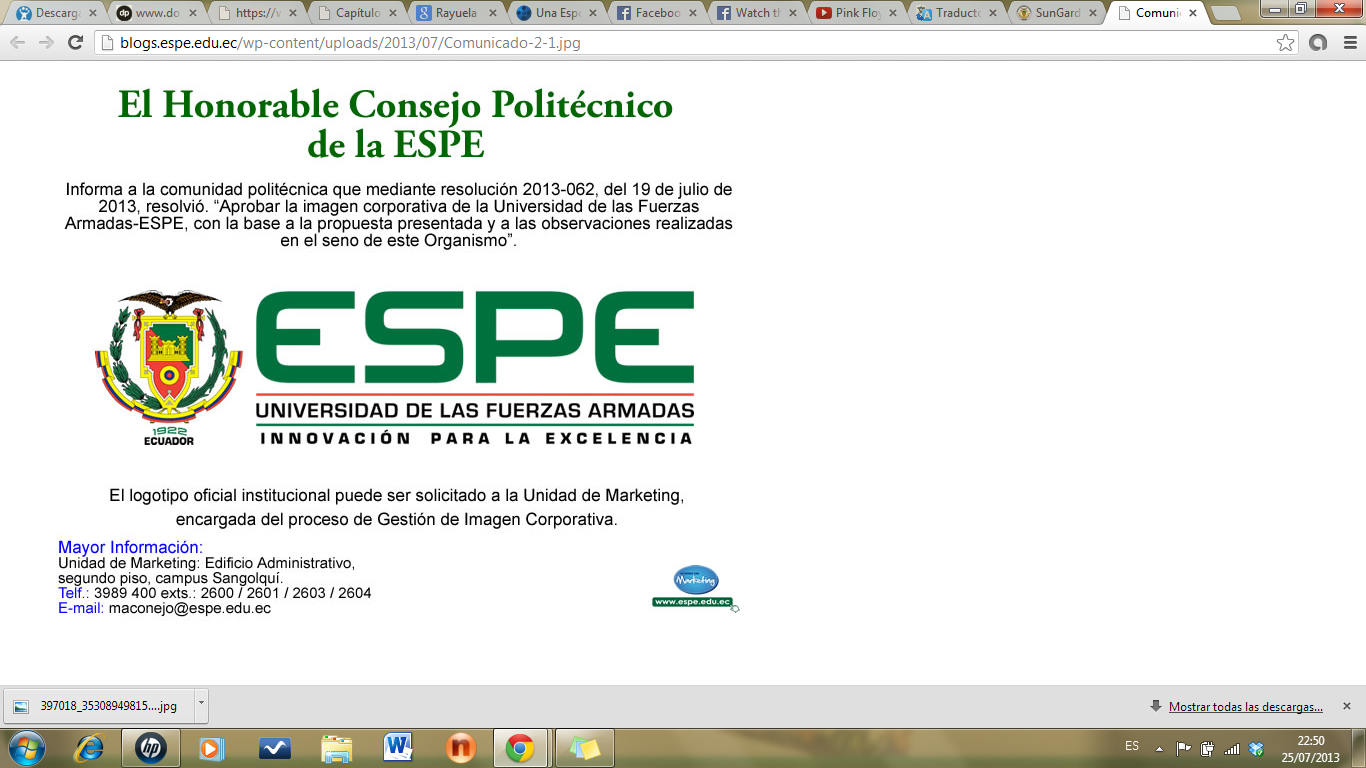 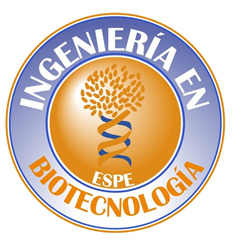 Colaboradores científicos

Dra. María Augusta Chávez, M.Sc. 
Carrera de Ingeniería en Biotecnología Matriz Sangolquí – ESPE

Ing. Cristina Cholota
Carrera de Ingeniería en Biotecnología Matriz Sangolquí – ESPE

Armando Reyna, PhD. 
Carrera de Ingeniería en Biotecnología Extensión Santo Domingo – ESPE

Dra. Karla Mena
Carrera de Medicina Veterinaria y Zootecnia – UCE

Dra. Nivia Luzuriaga
Carrera de Medicina Veterinaria y Zootecnia – UCE
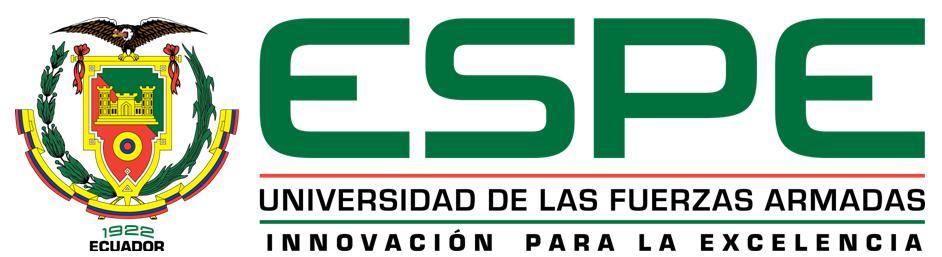 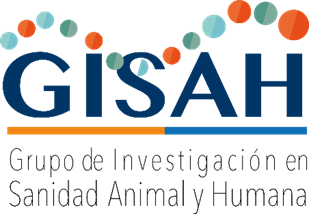 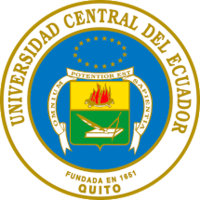 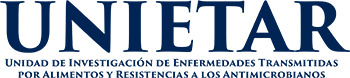 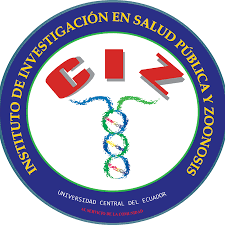 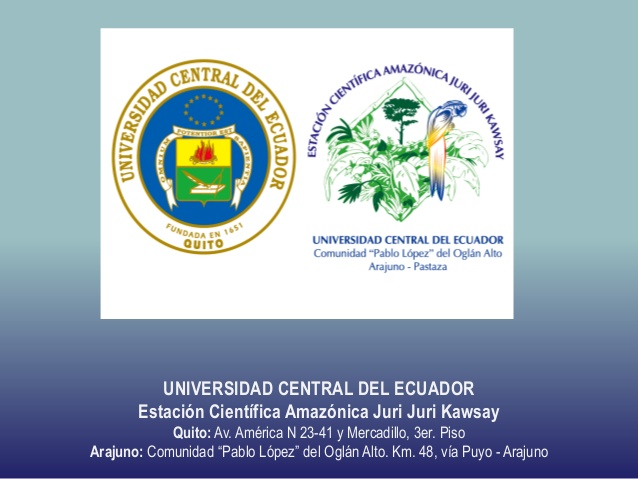 A los encargados de la estación JJK, y a los propietarios del fragmento del bosque Valle Hermoso.
Unidad de Conservación 
de la vida silvestre
Tesistas del Laboratorio de Biotecnología  Animal - ESPE
Gracias por su atención
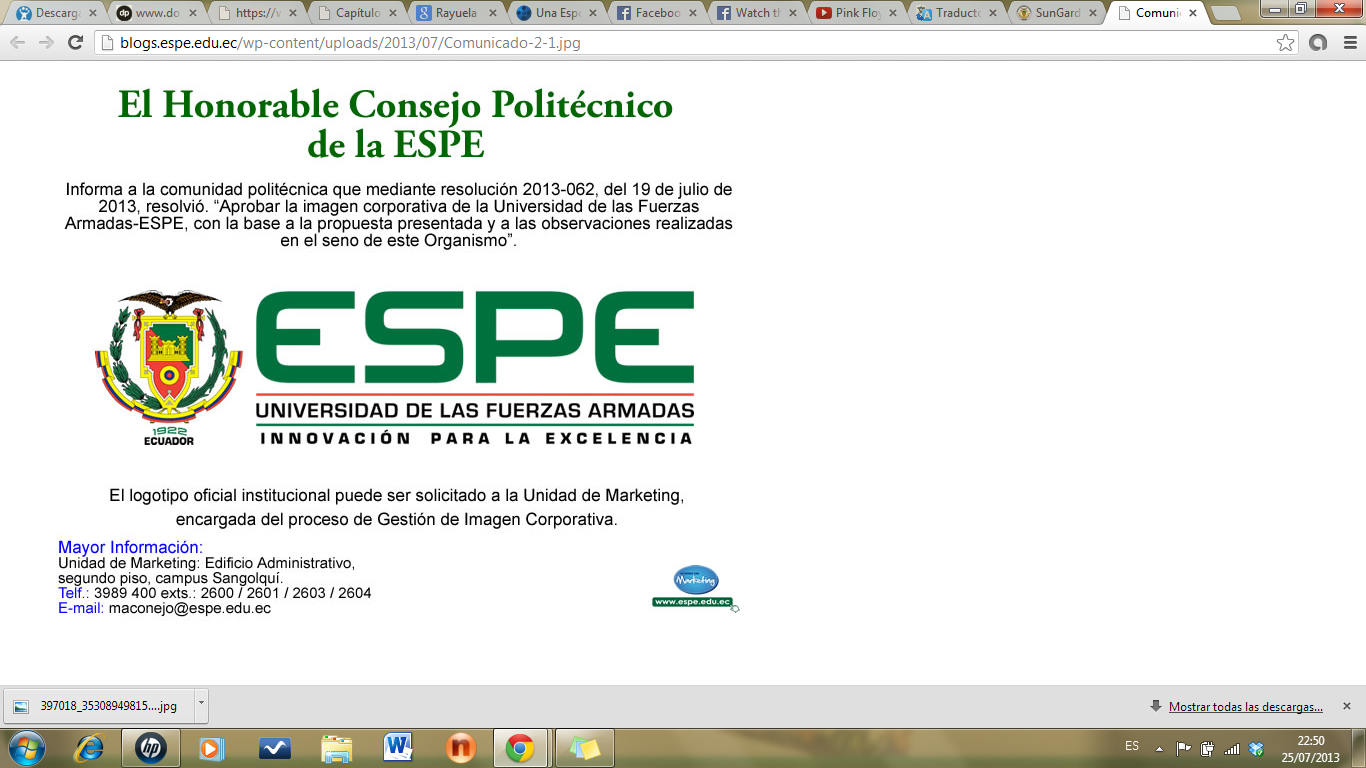 Resultados encontrados en aves no passeriformes
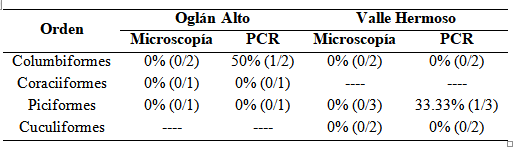 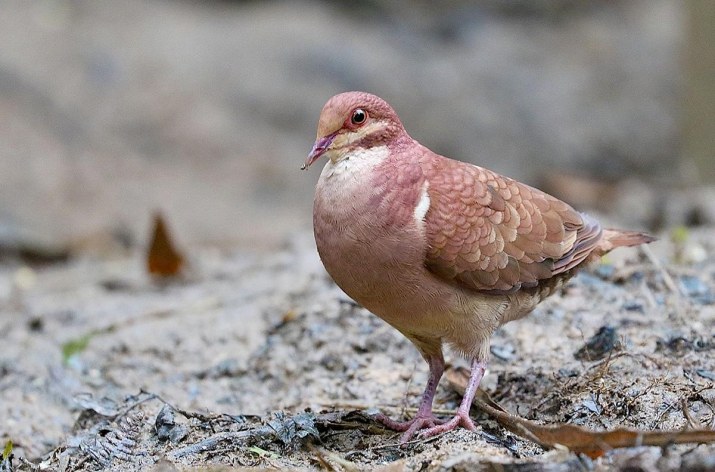 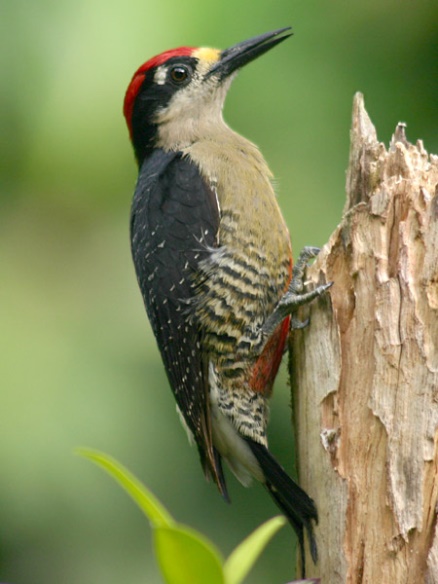 Haemoproteus 
MYMAC02
Haemoproteus 
GEOTRY02*
(Identidad 100%)
Nómada
No migratoria
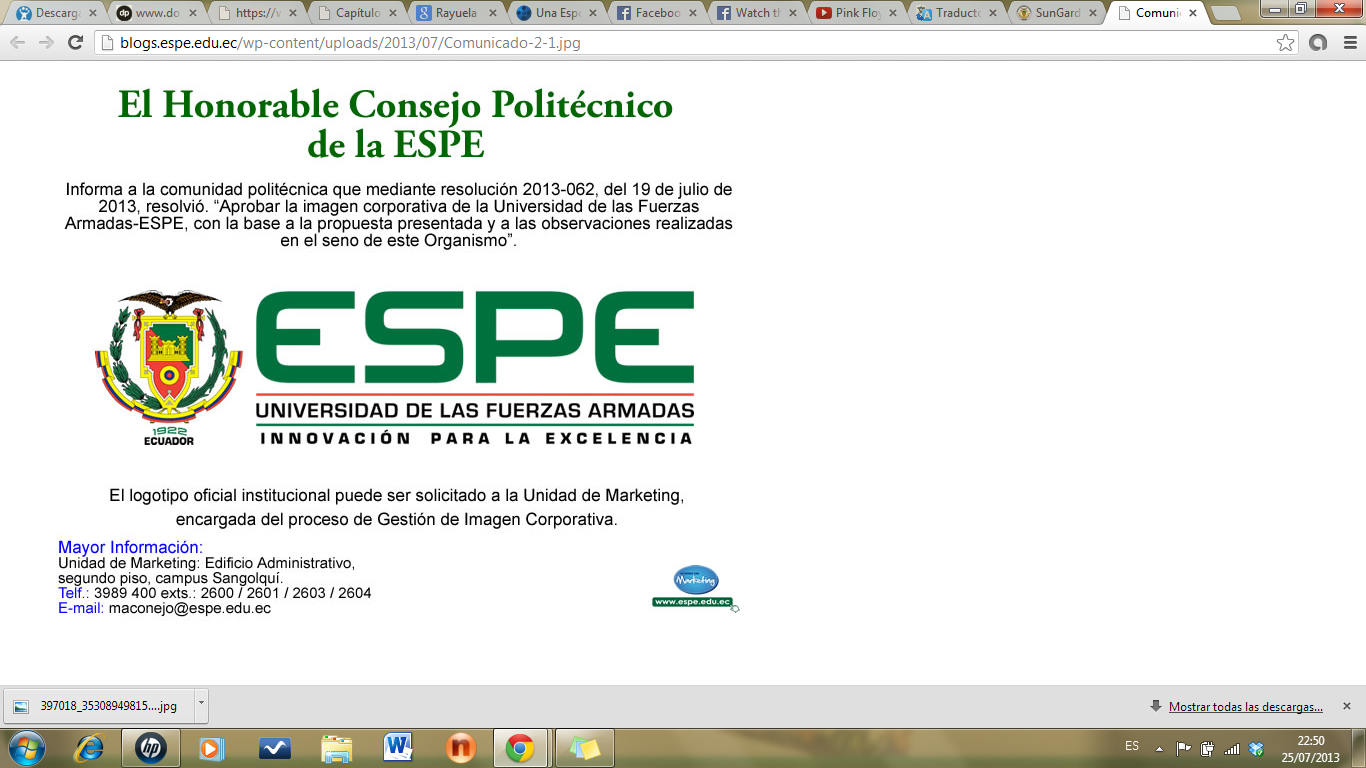